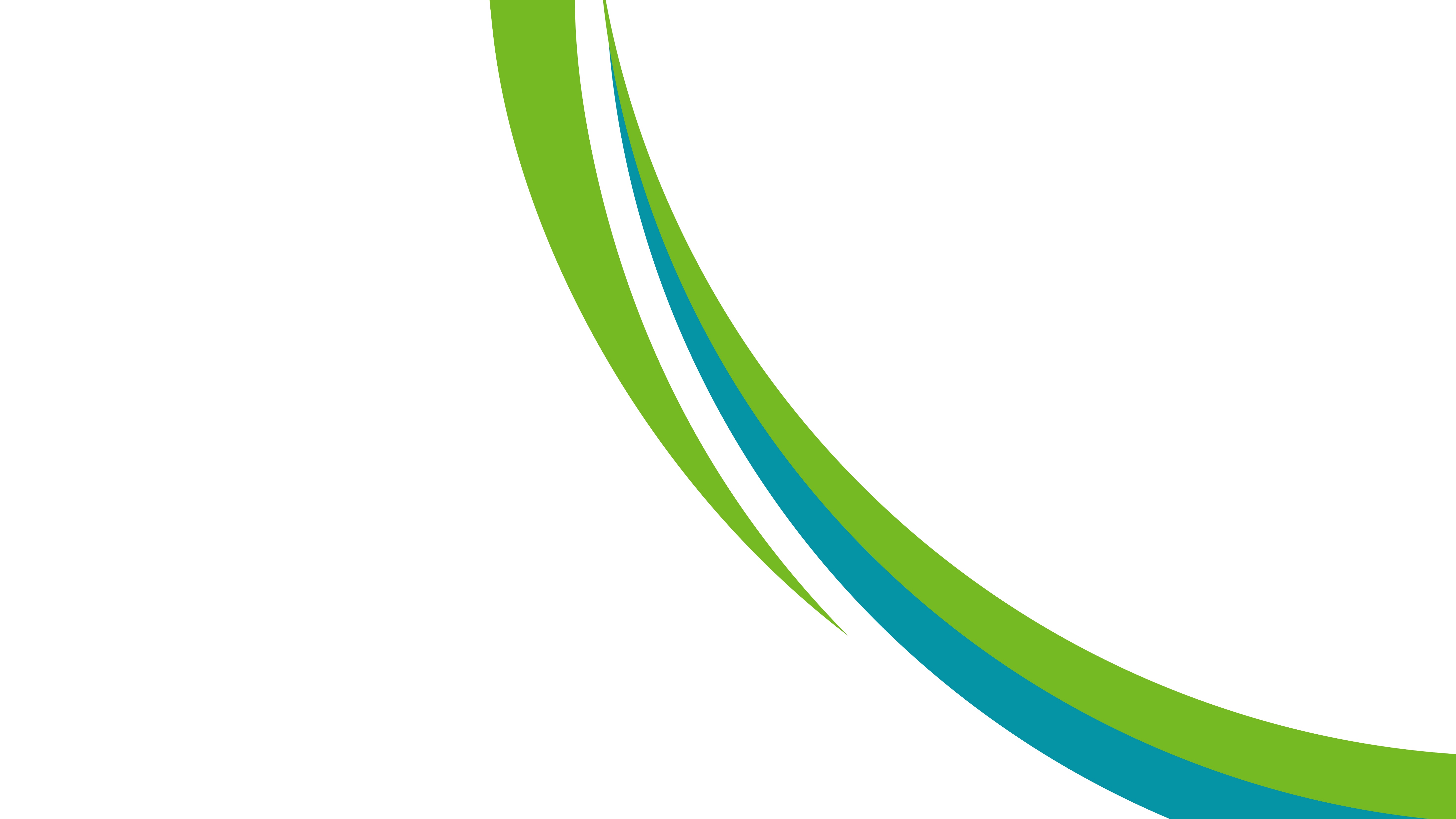 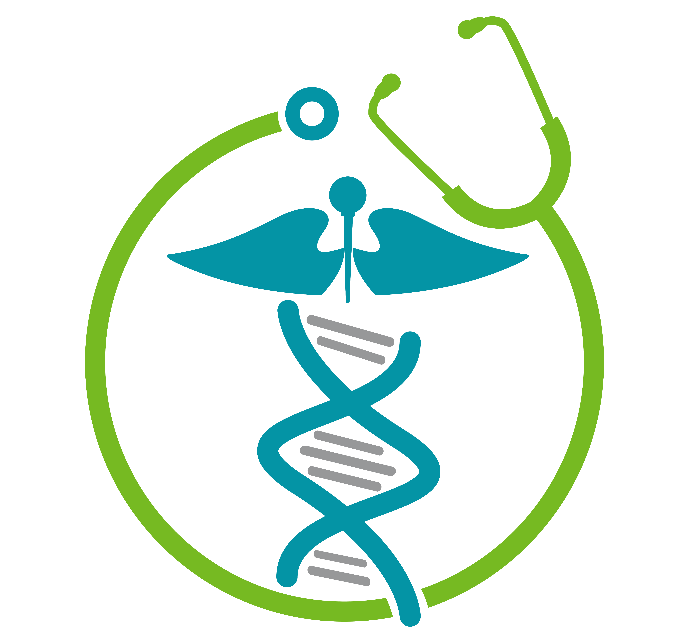 IMAGEN AQUÍ
TÍTULO
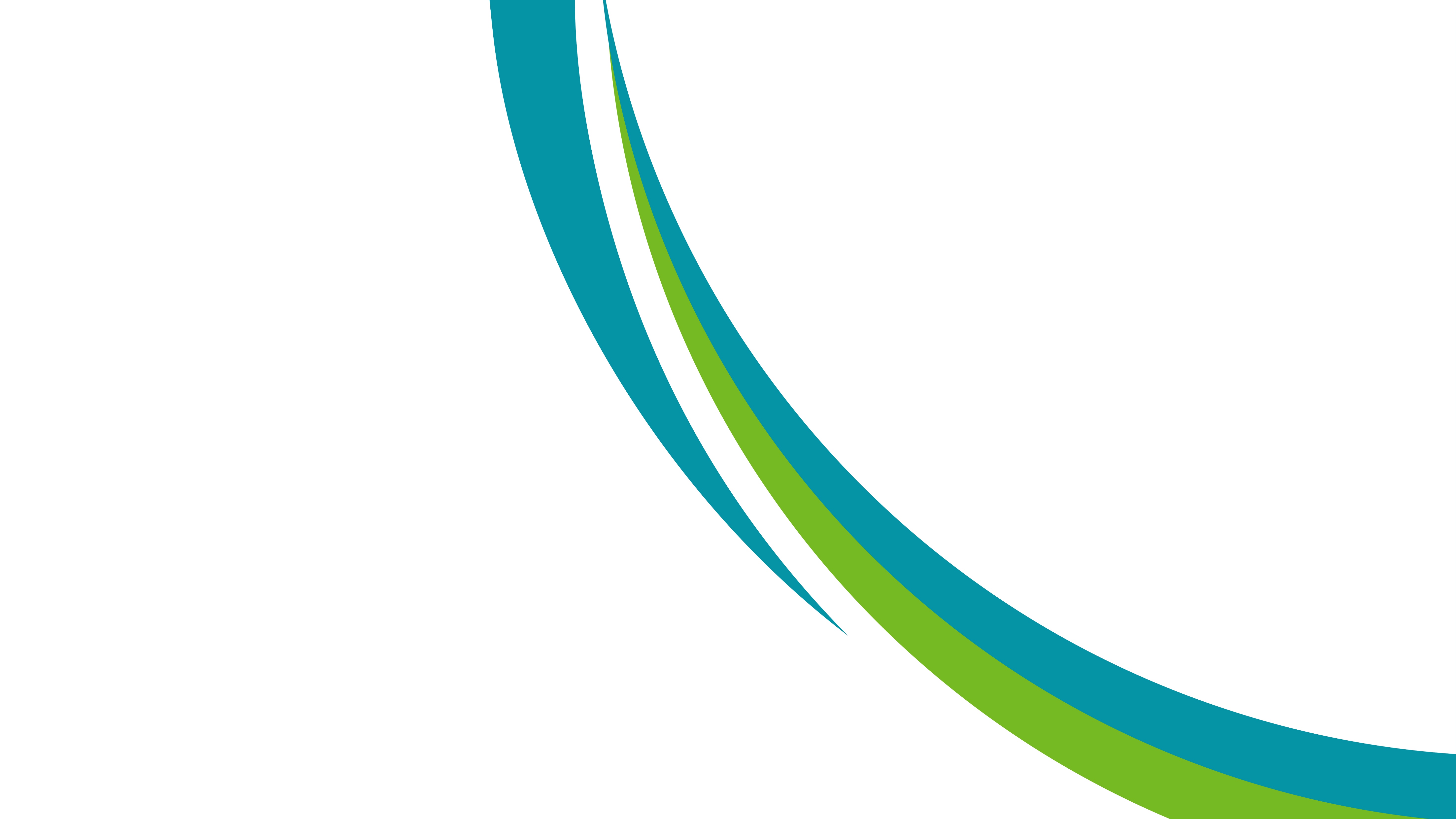 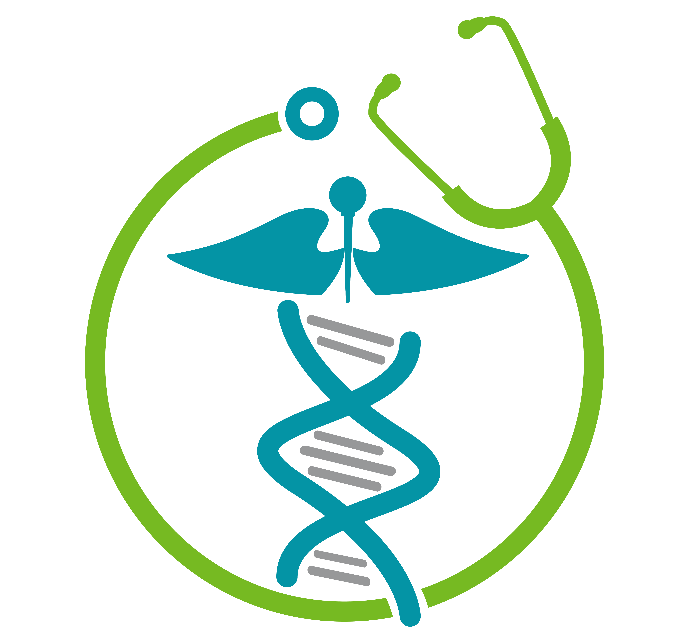 IMAGEN AQUÍ
TÍTULO
TIUO
TÍTULO
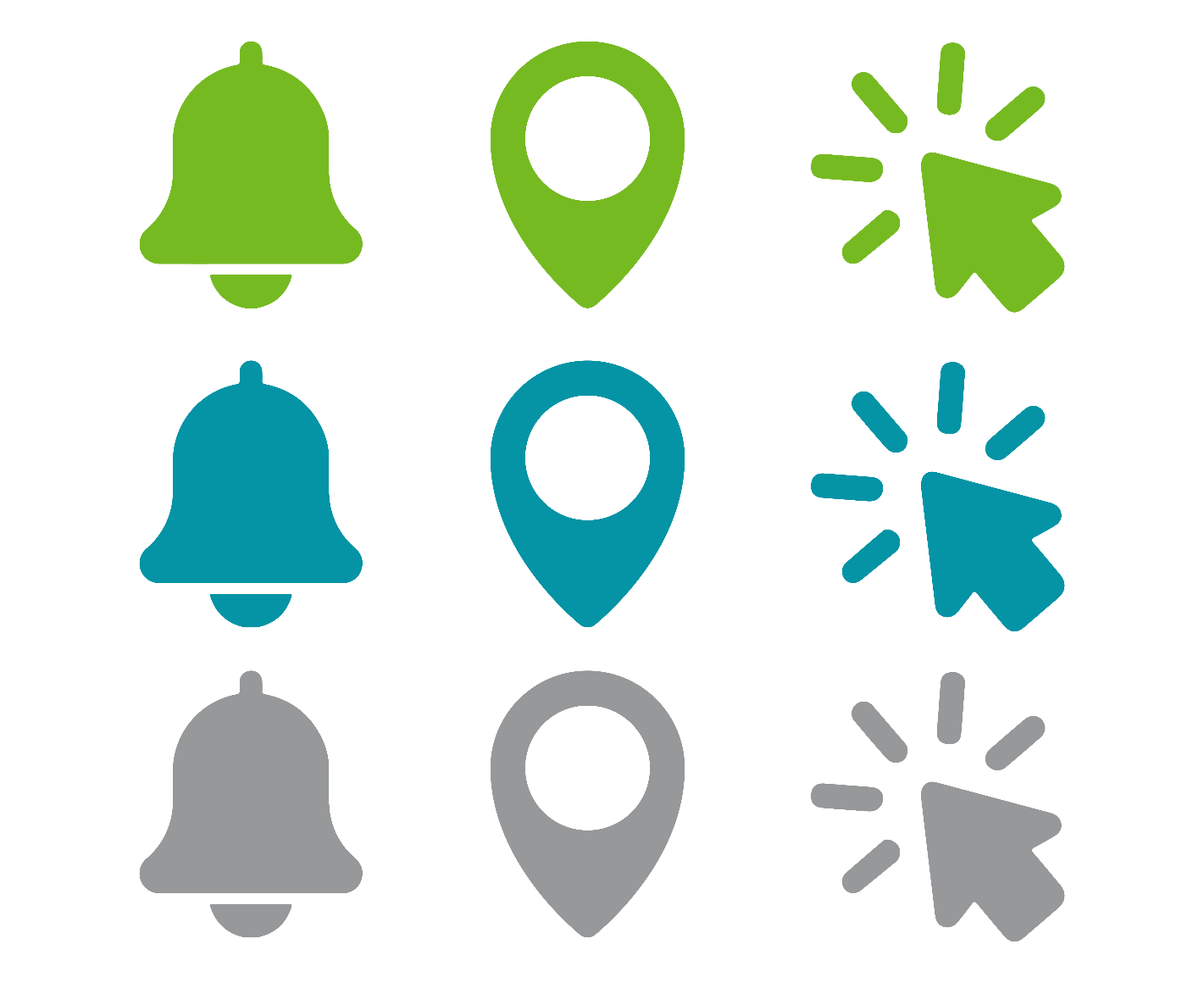 Lorem Ipsum lorem ipsum Lorem Ipsum lorem ipsum Lorem Ipsum lorem ipsum Lorem Ipsum lorem ipsum
Lorem Ipsum lorem ipsum Lorem Ipsum lorem ipsum Lorem Ipsum lorem ipsum Lorem Ipsum lorem ipsum
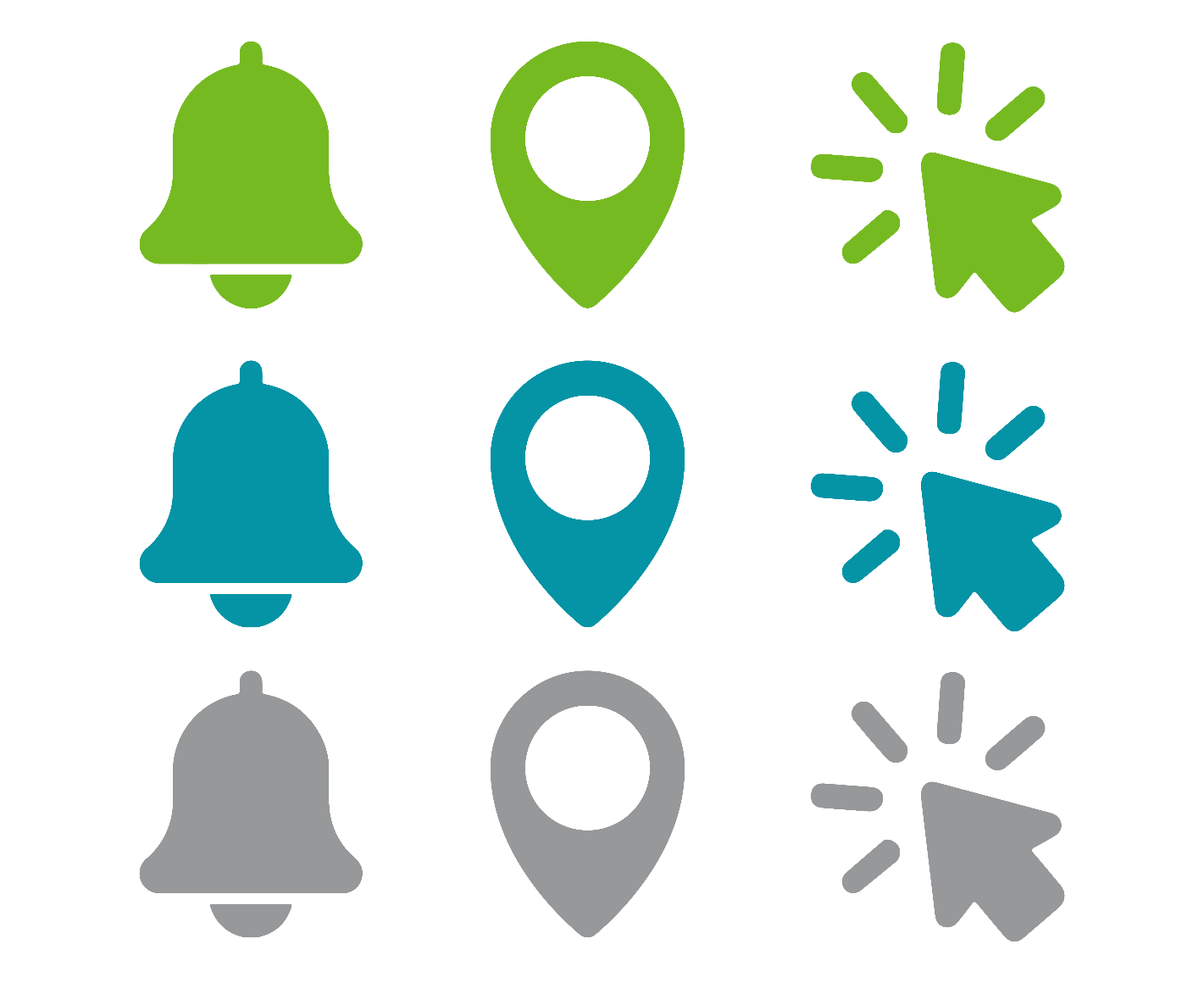 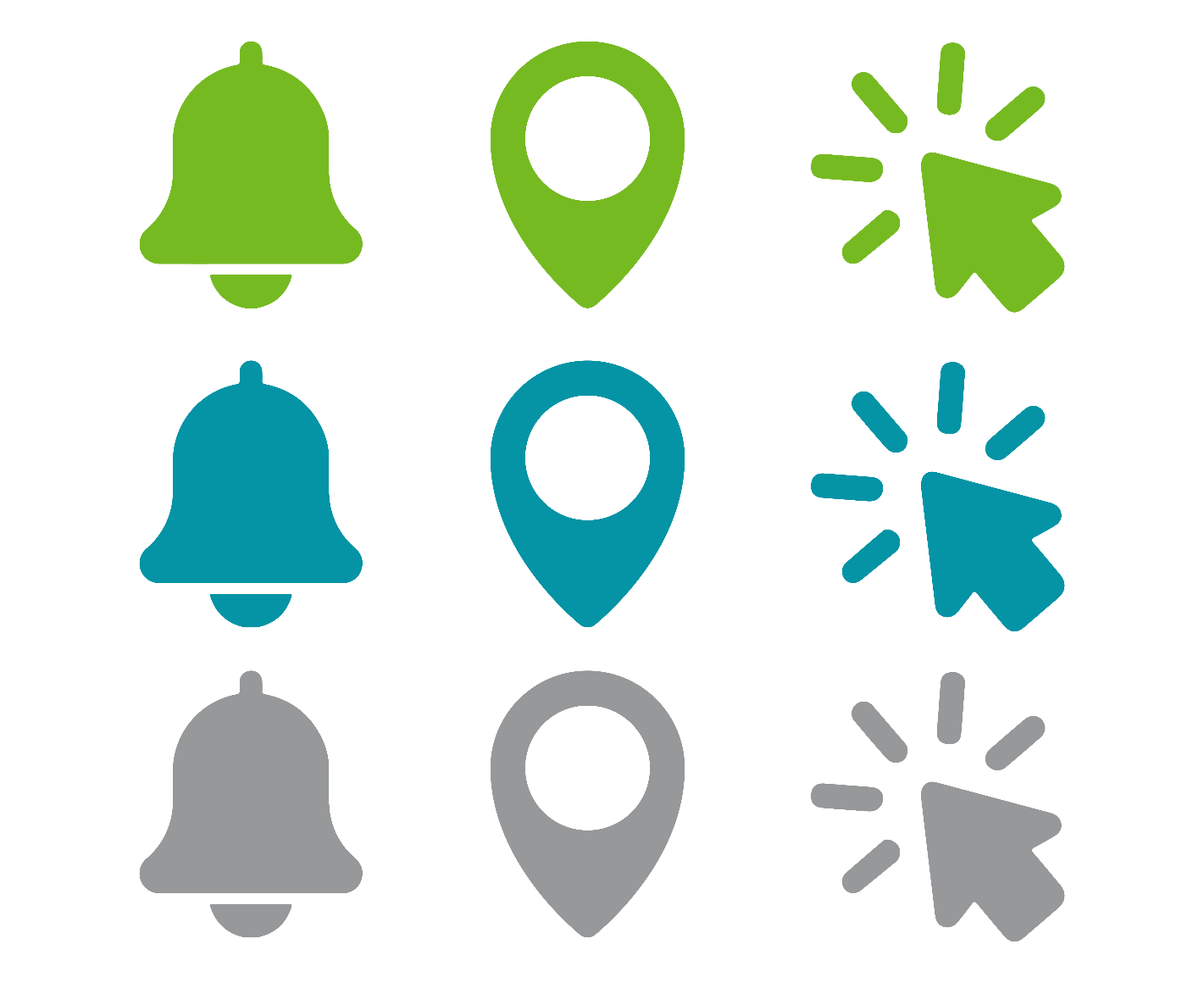 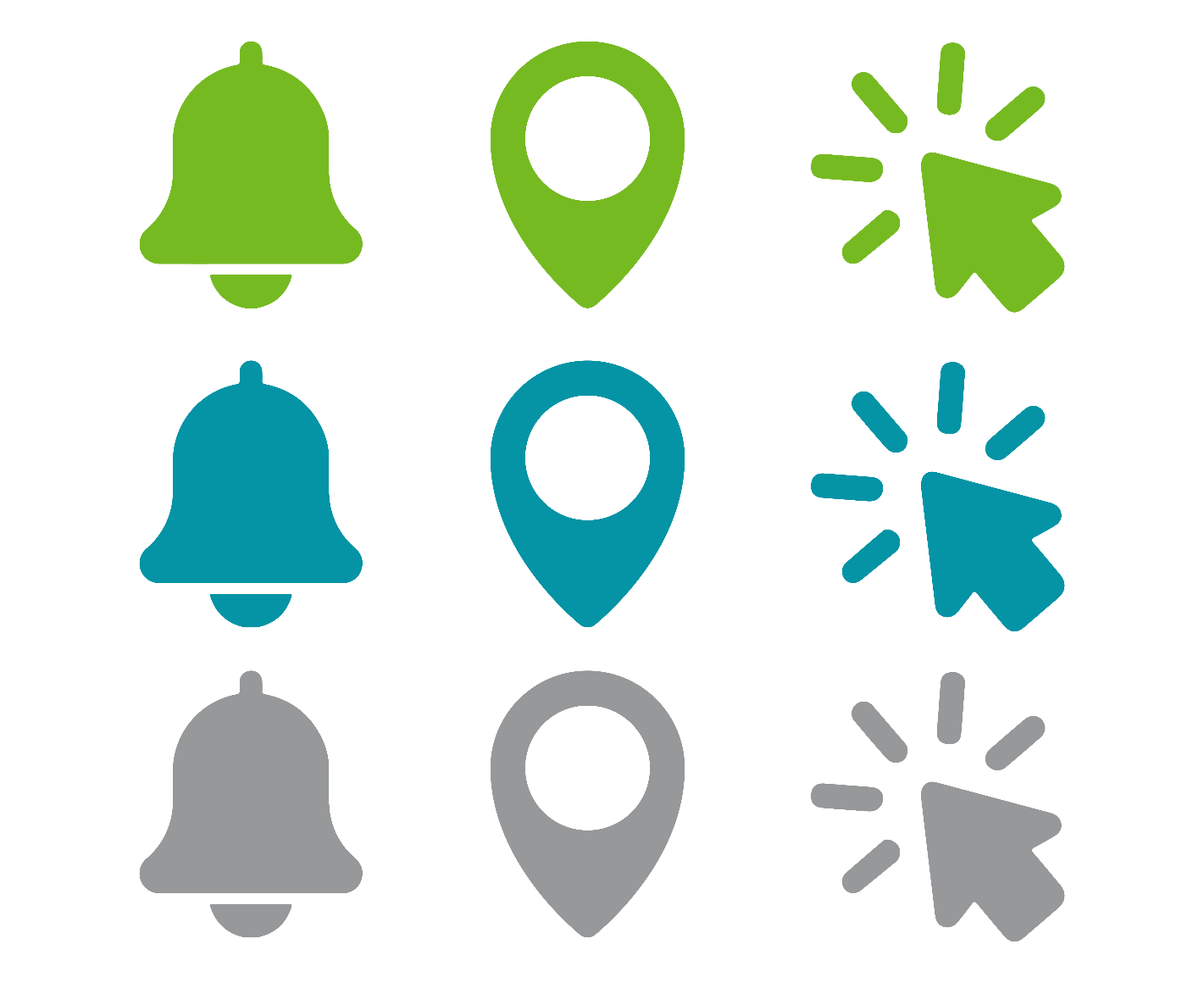 Ac Lorem Ipsum lorem ipsum Lorem Ipsum lorem ipsum Lorem Ipsum lorem ipsum Lorem Ipsum lorem ipsum
Lorem Ipsum lorem ipsum Lorem Ipsum lorem ipsum Lorem Ipsum lorem ipsum Lorem Ipsum lorem ipsum
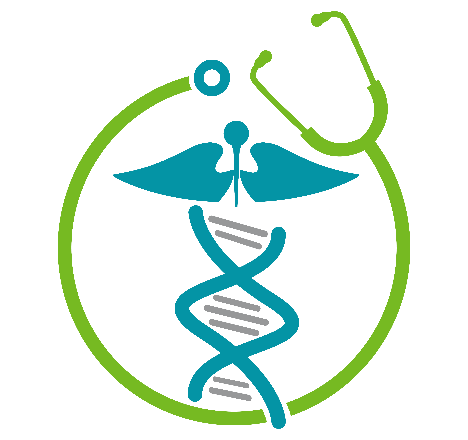 TÍTULO
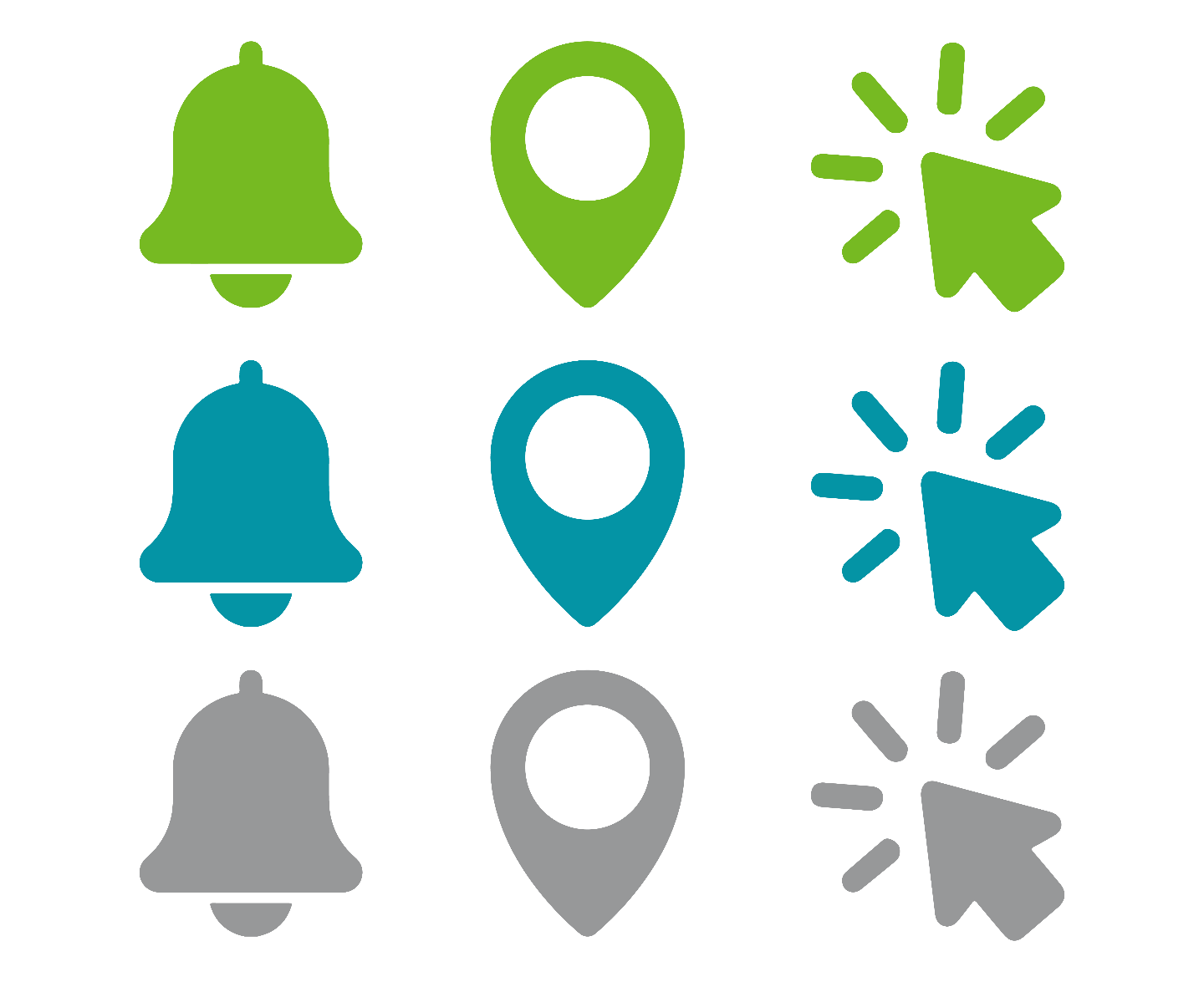 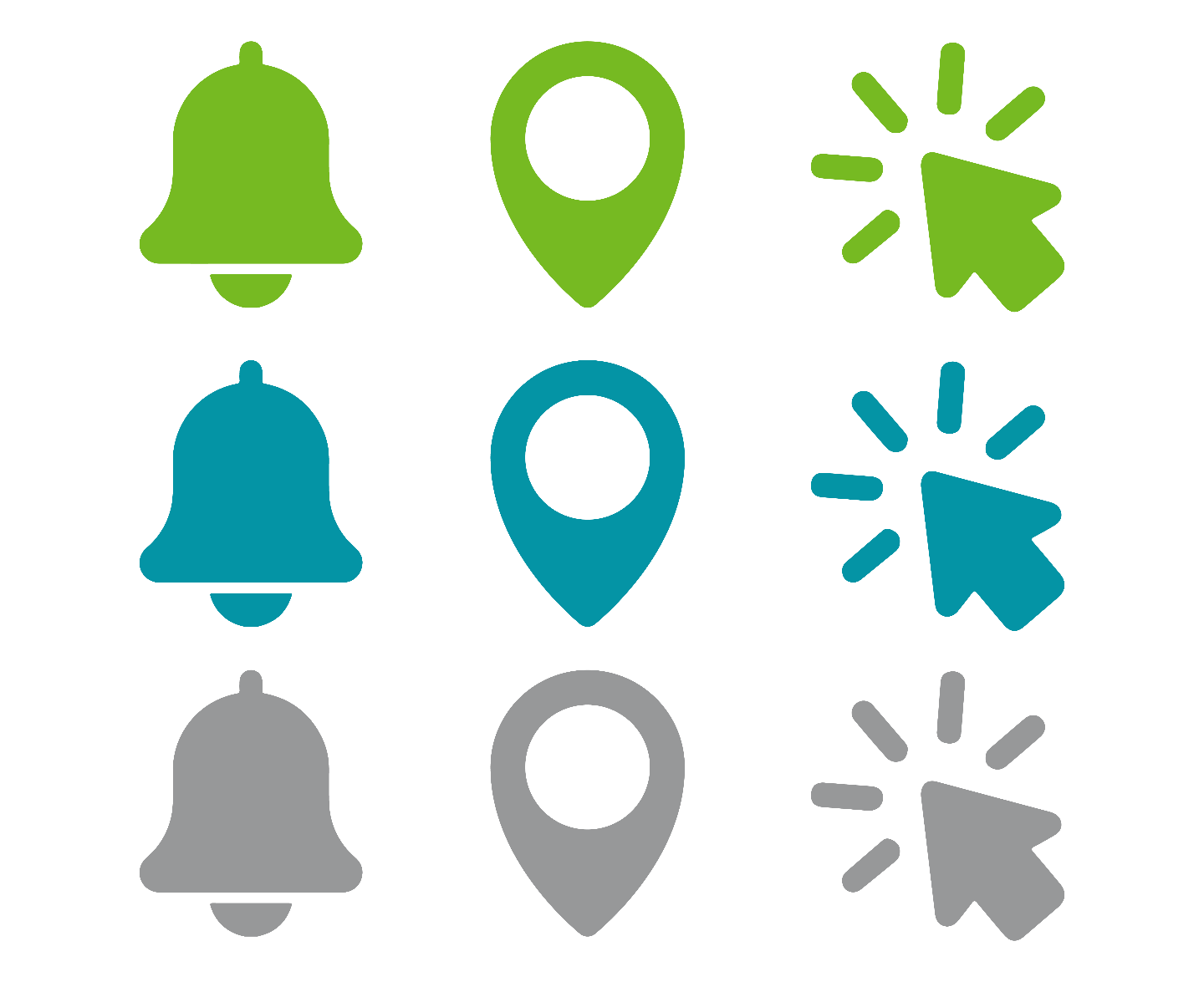 Lorem Ipsum lorem ipsum Lorem Ipsum lorem ipsum Lorem Ipsum lorem ipsum Lorem Ipsum lorem ipsum
Lorem Ipsum lorem ipsum Lorem Ipsum lorem ipsum Lorem Ipsum lorem ipsum Lorem Ipsum lorem ipsum
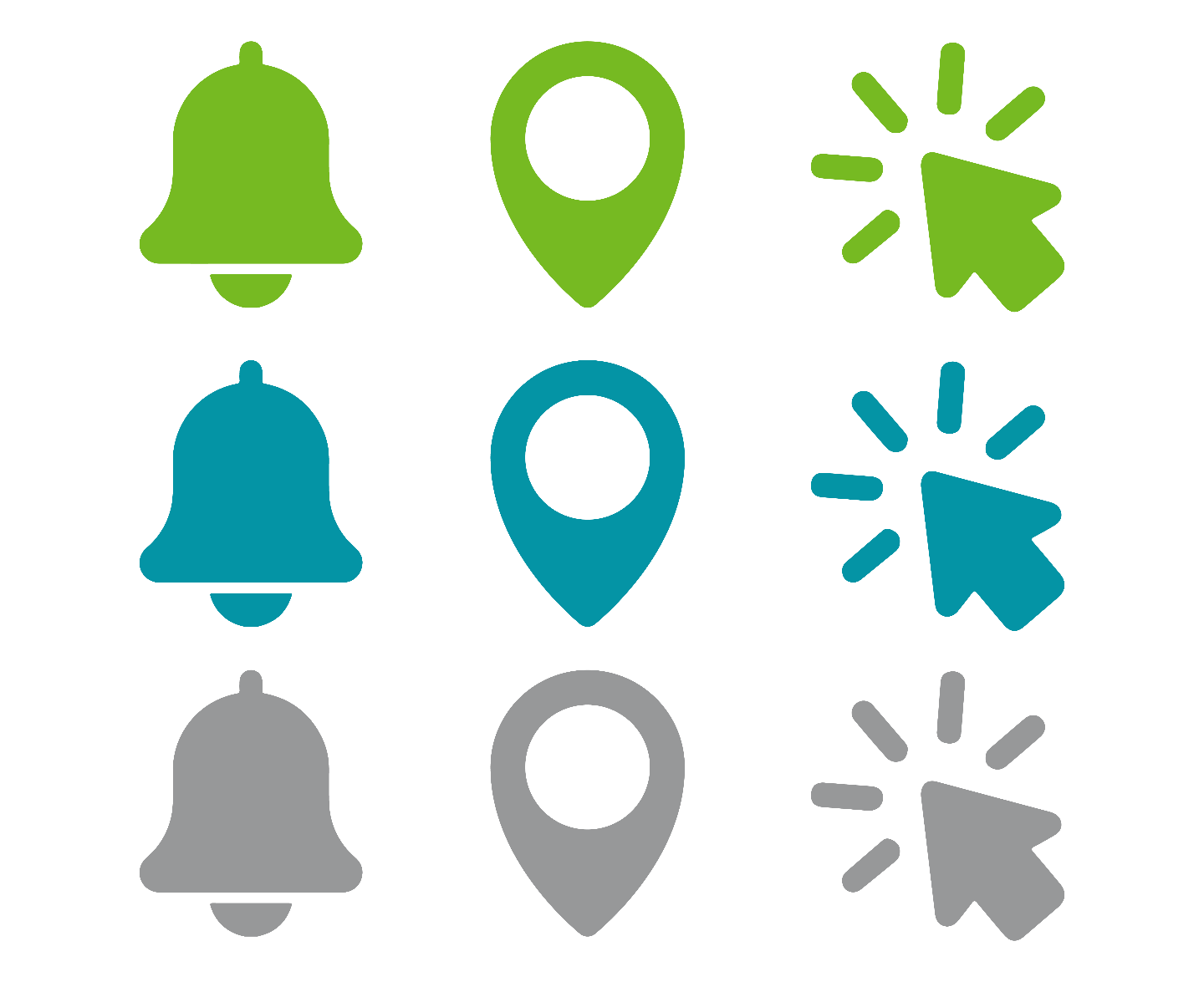 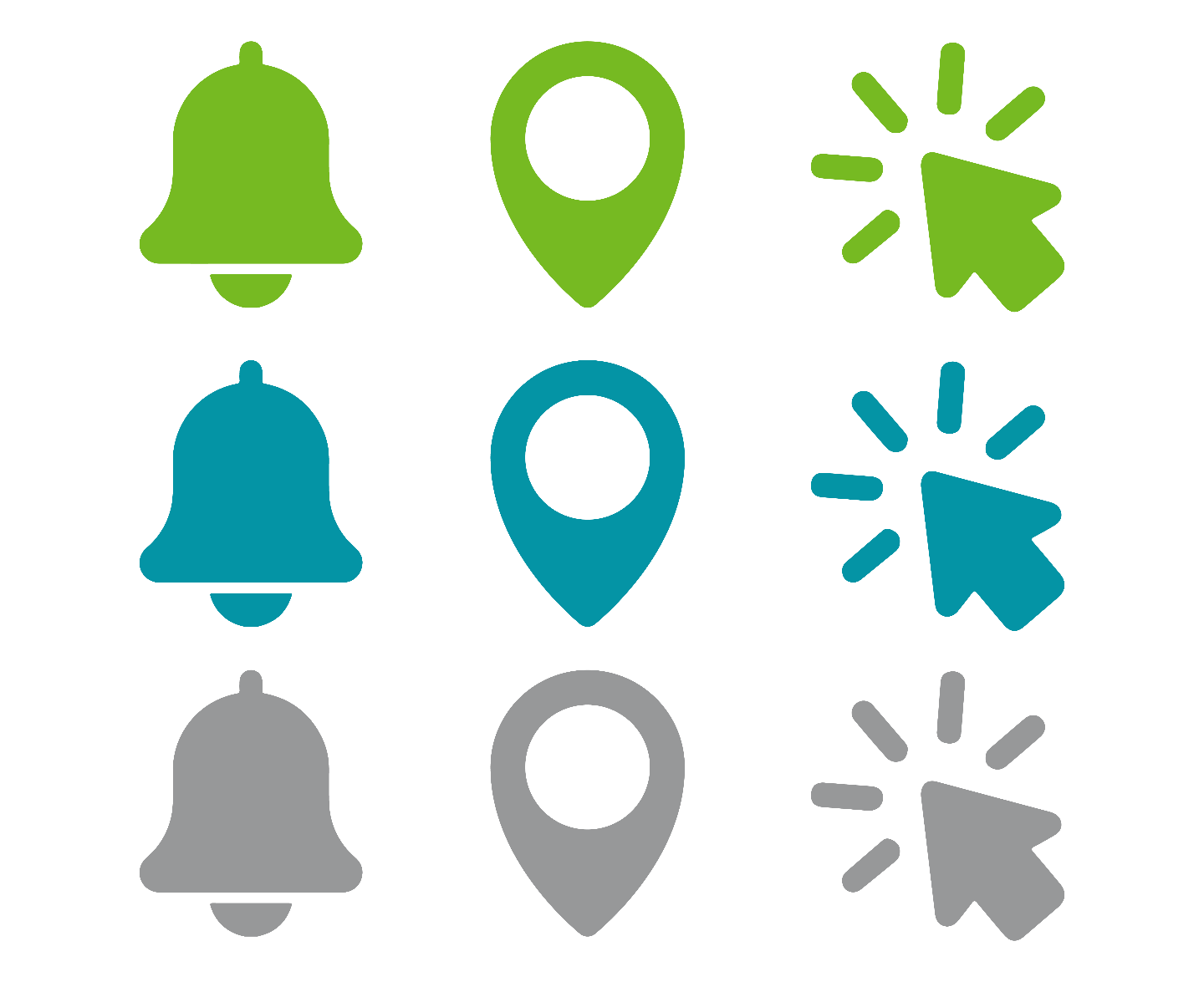 Ac Lorem Ipsum lorem ipsum Lorem Ipsum lorem ipsum Lorem Ipsum lorem ipsum Lorem Ipsum lorem ipsum
Lorem Ipsum lorem ipsum Lorem Ipsum lorem ipsum Lorem Ipsum lorem ipsum Lorem Ipsum lorem ipsum
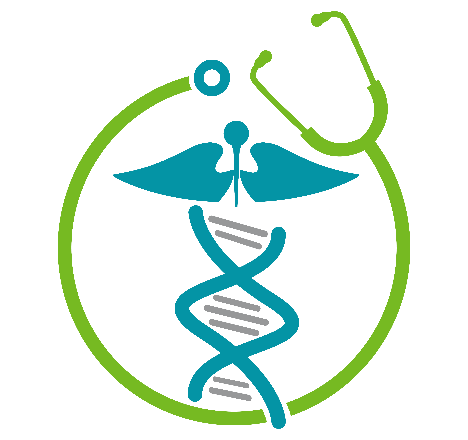 TIUO
TÍTULO
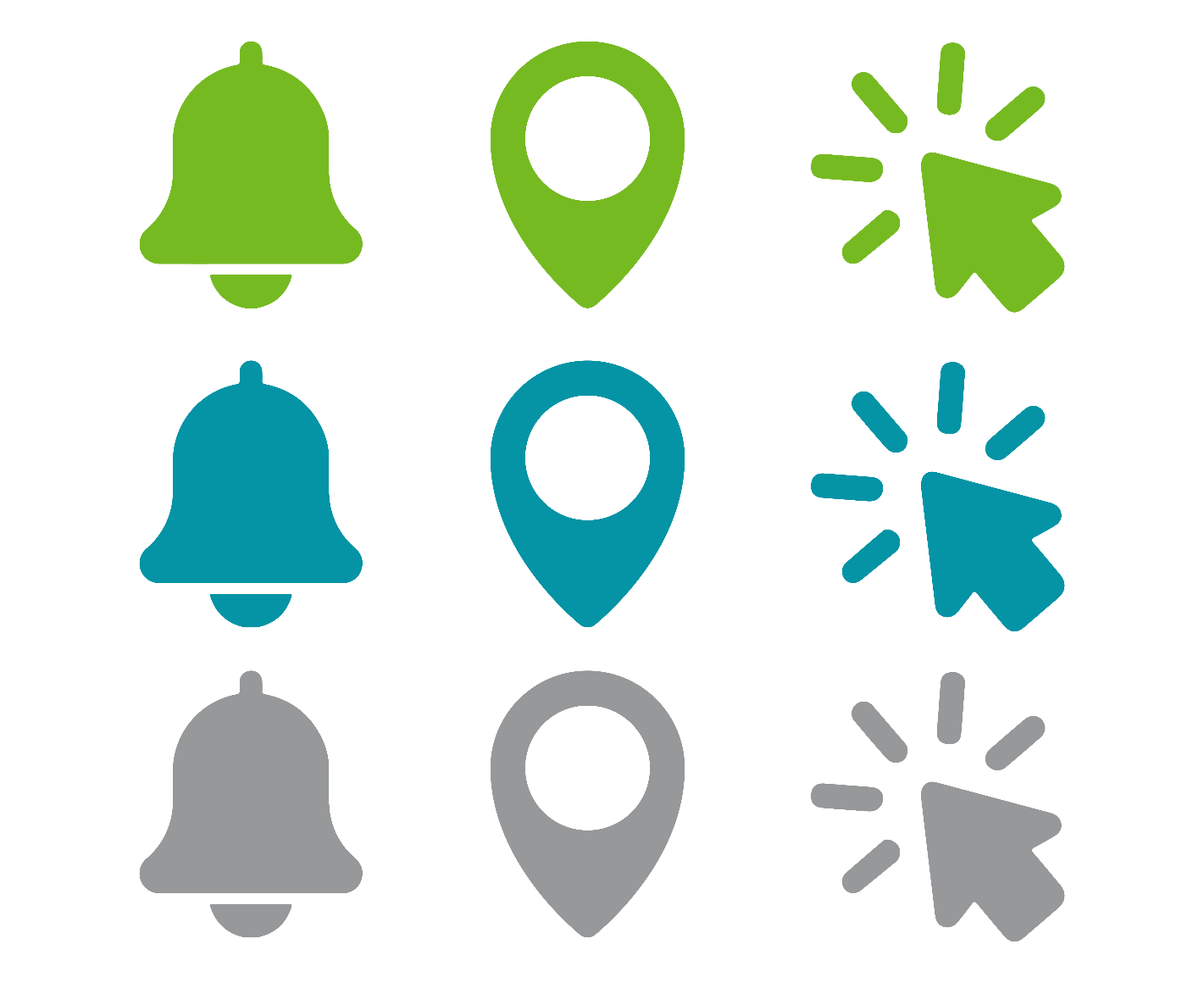 Lorem Ipsum lorem ipsum Lorem Ipsum lorem ipsum Lorem Ipsum lorem ipsum Lorem Ipsum lorem ipsum
Lorem Ipsum lorem ipsum Lorem Ipsum lorem ipsum Lorem Ipsum lorem ipsum Lorem Ipsum lorem ipsum
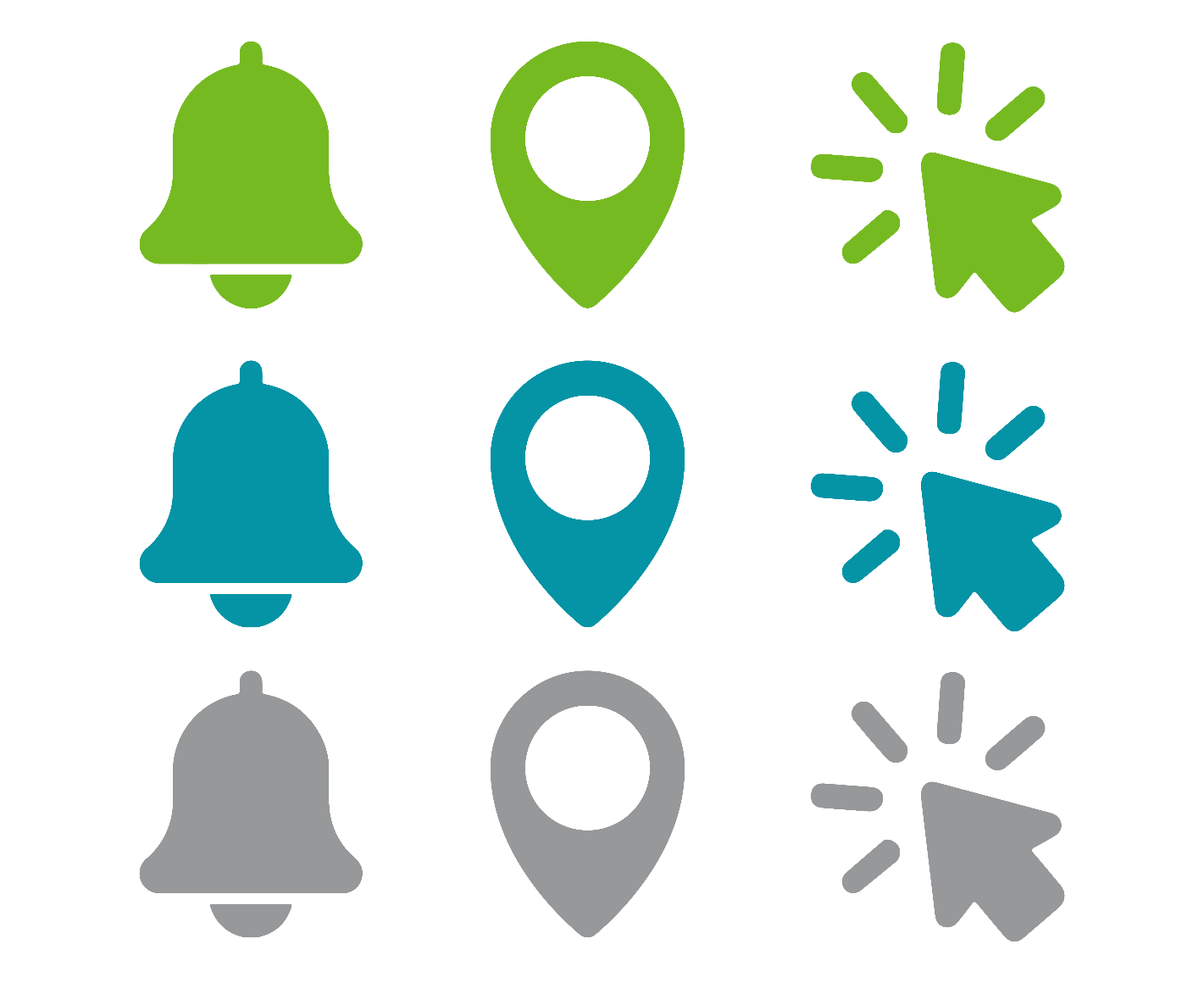 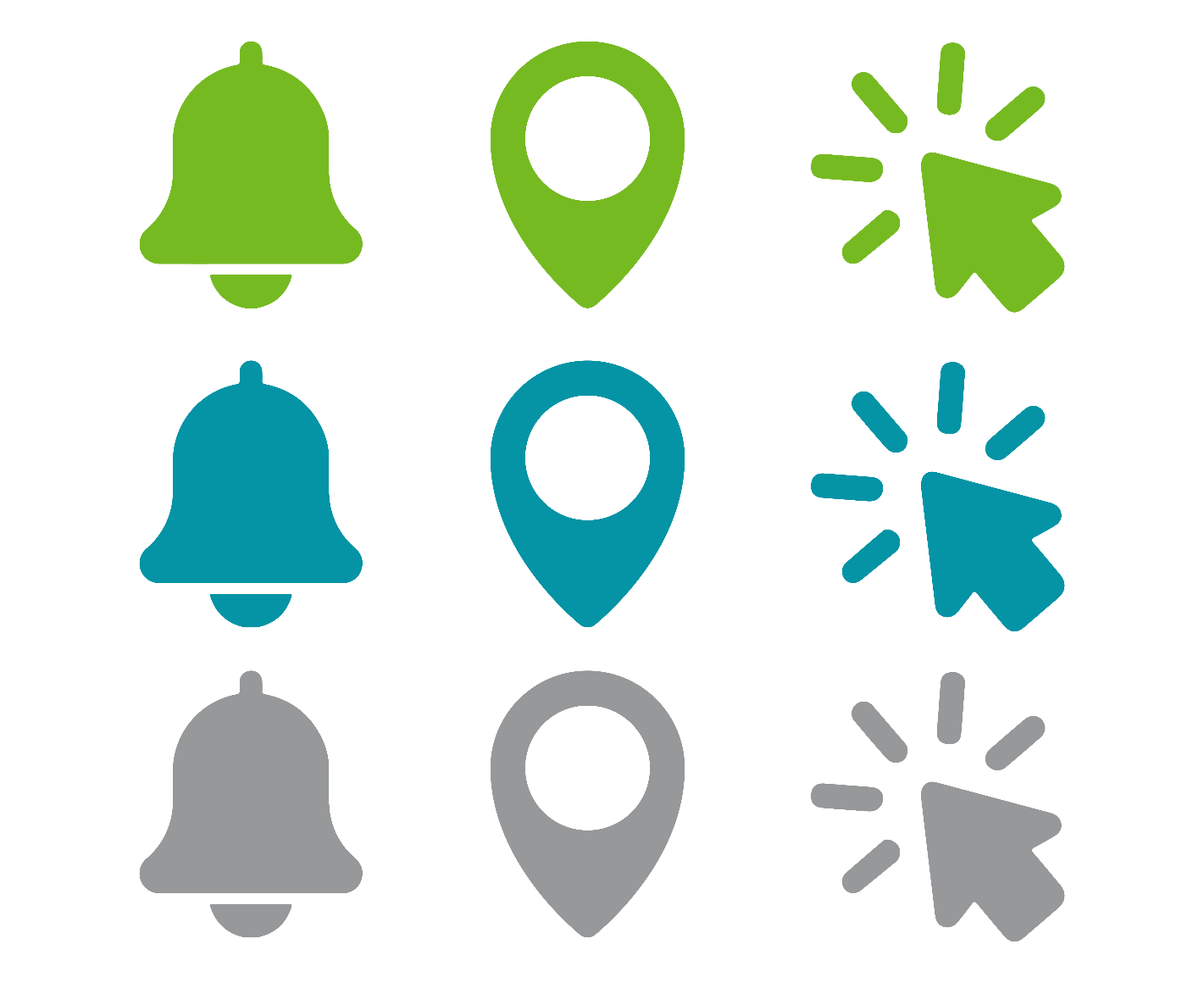 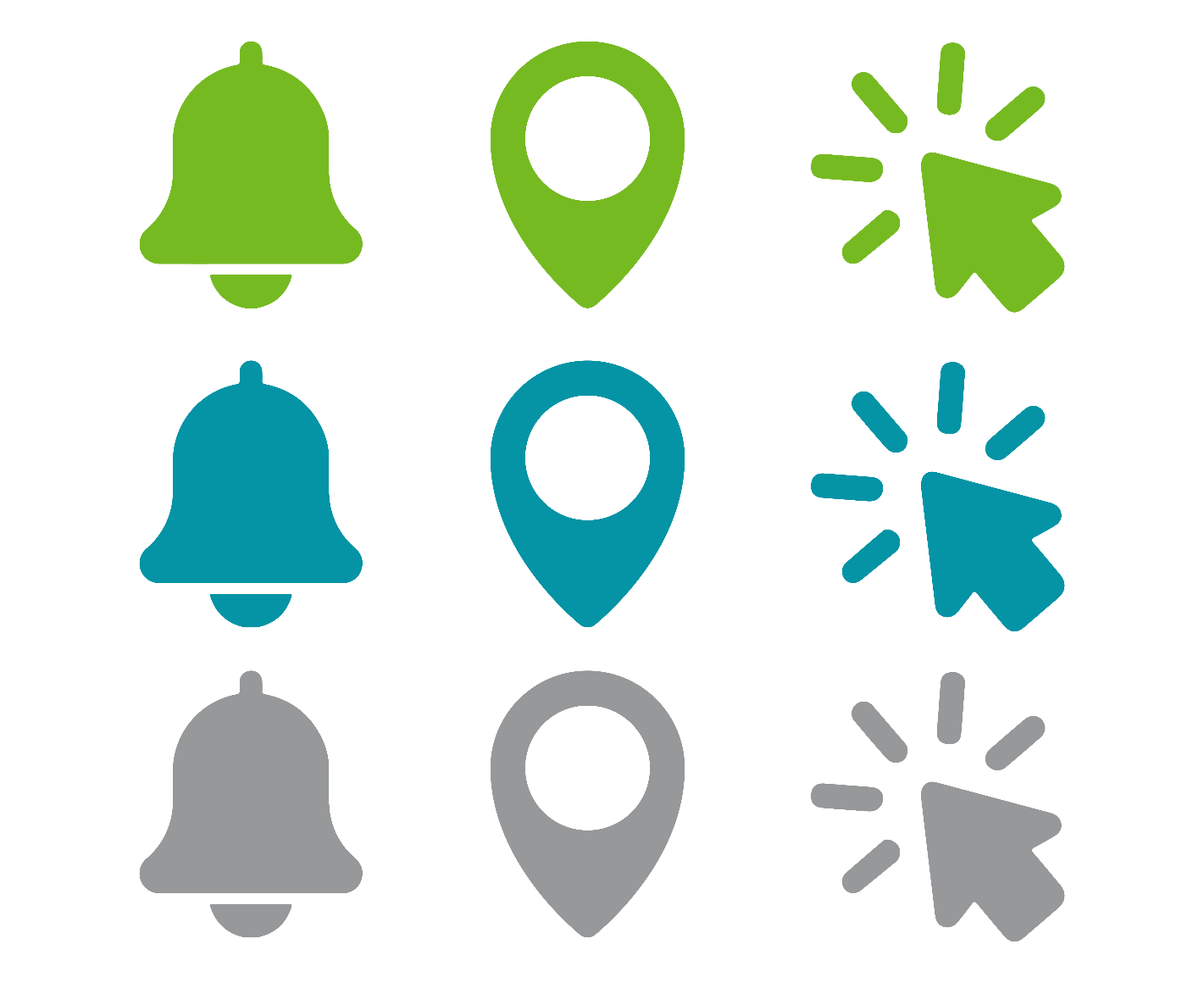 Ac Lorem Ipsum lorem ipsum Lorem Ipsum lorem ipsum Lorem Ipsum lorem ipsum Lorem Ipsum lorem ipsum
Lorem Ipsum lorem ipsum Lorem Ipsum lorem ipsum Lorem Ipsum lorem ipsum Lorem Ipsum lorem ipsum
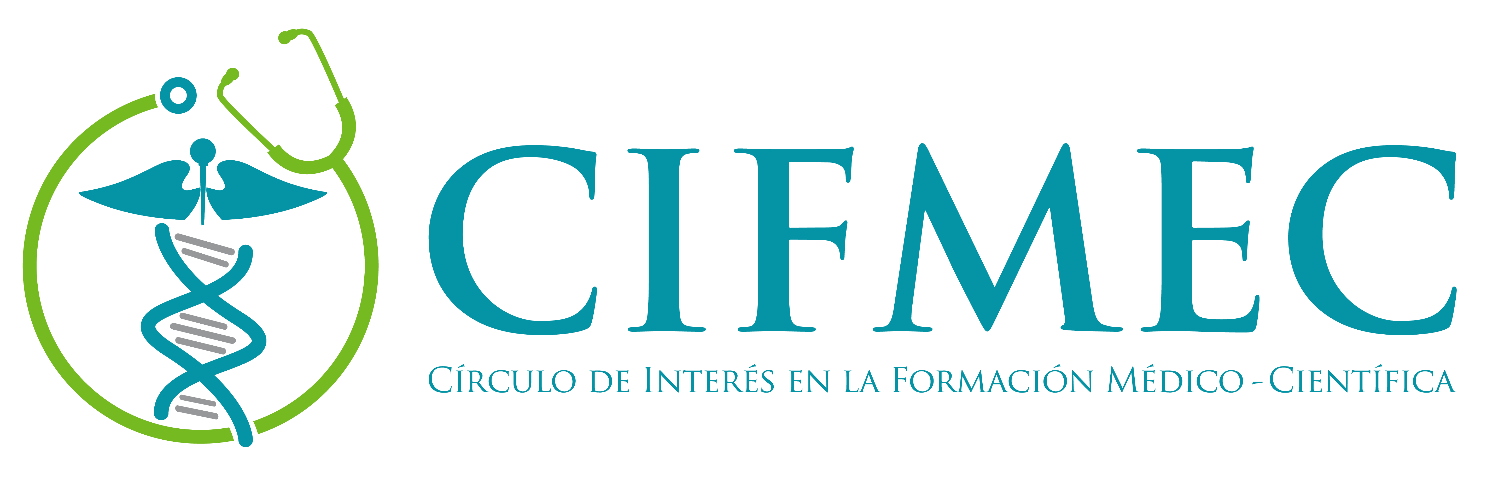 TÍTULO
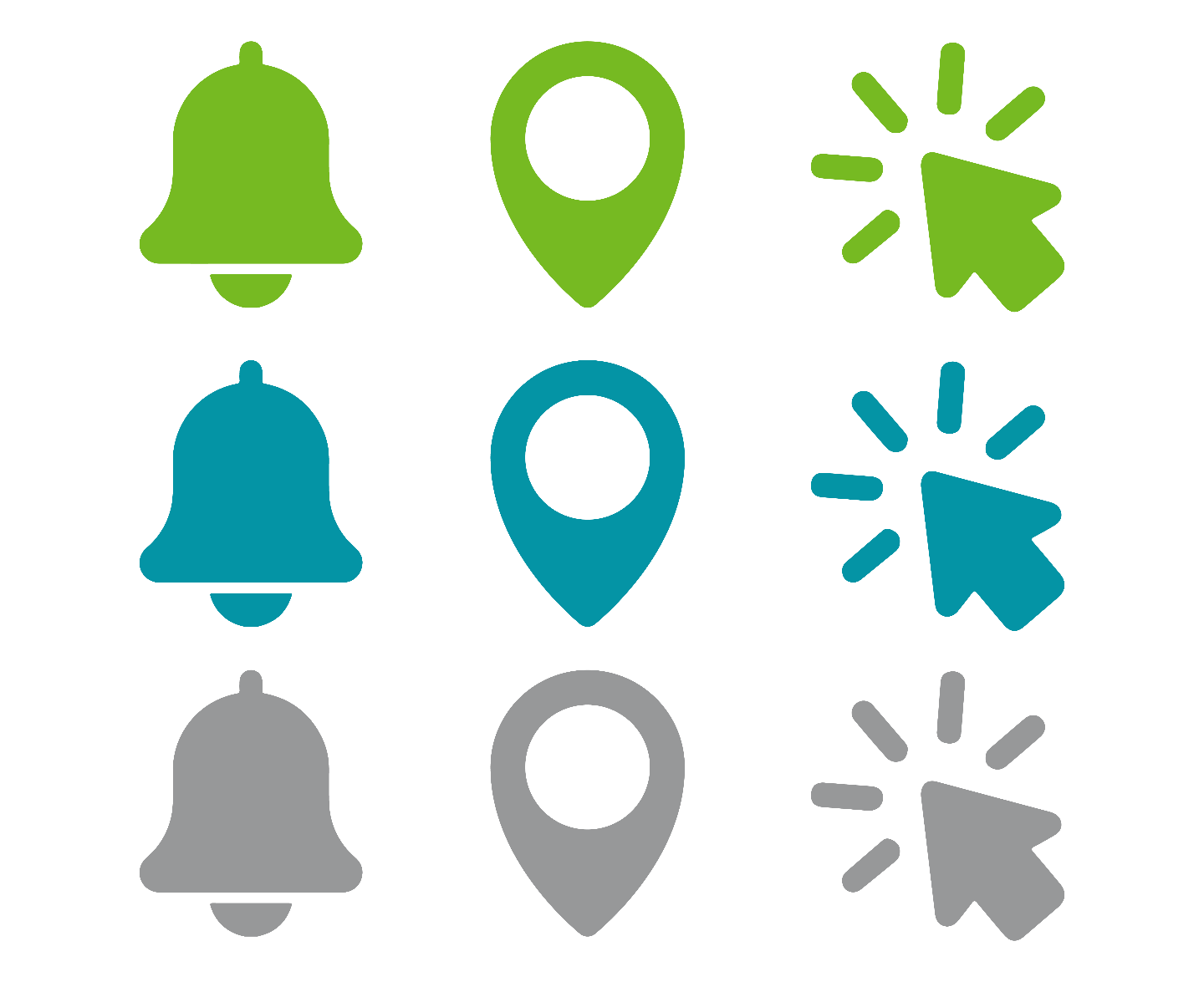 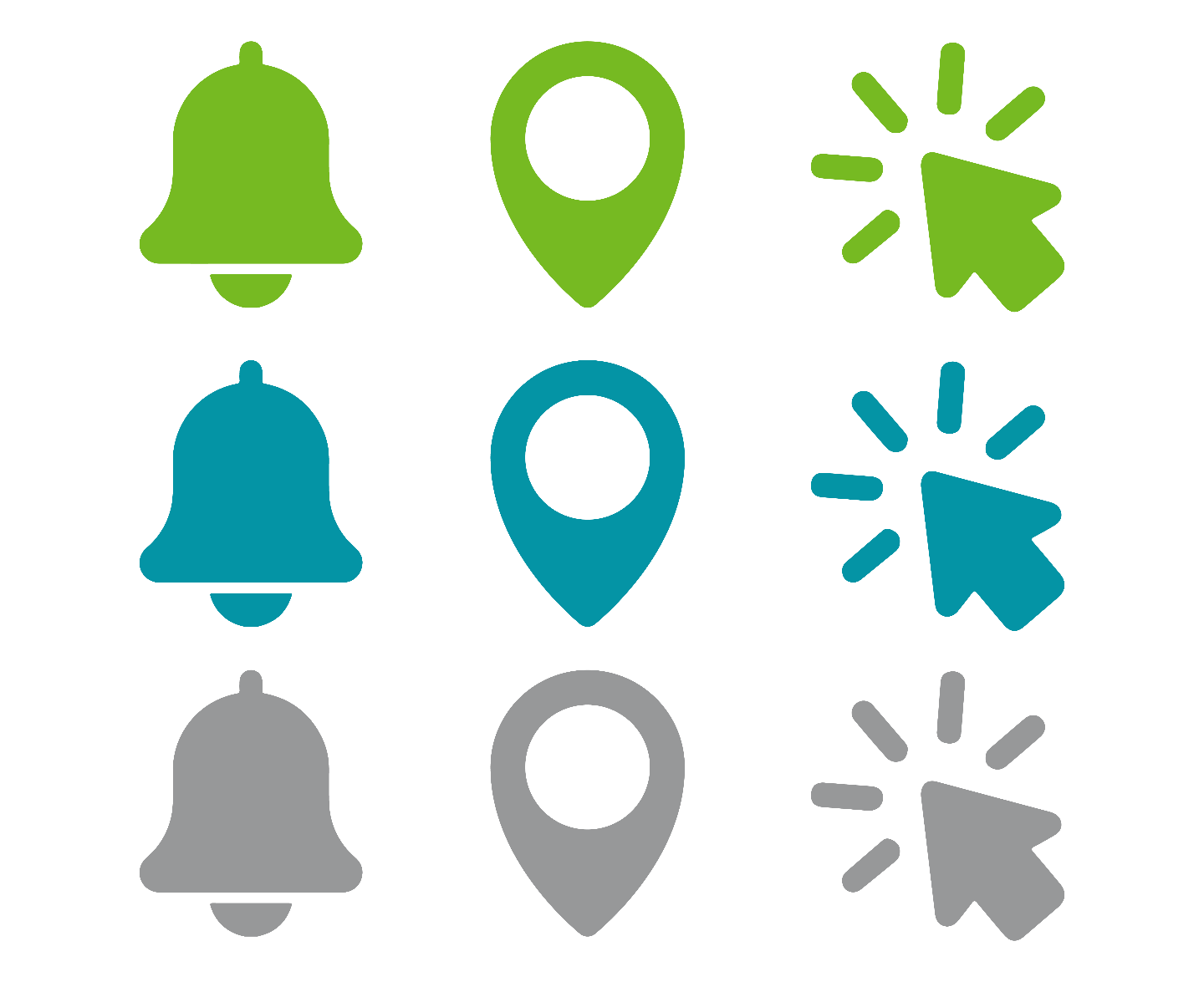 Lorem Ipsum lorem ipsum Lorem Ipsum lorem ipsum Lorem Ipsum lorem ipsum Lorem Ipsum lorem ipsum
Lorem Ipsum lorem ipsum Lorem Ipsum lorem ipsum Lorem Ipsum lorem ipsum Lorem Ipsum lorem ipsum
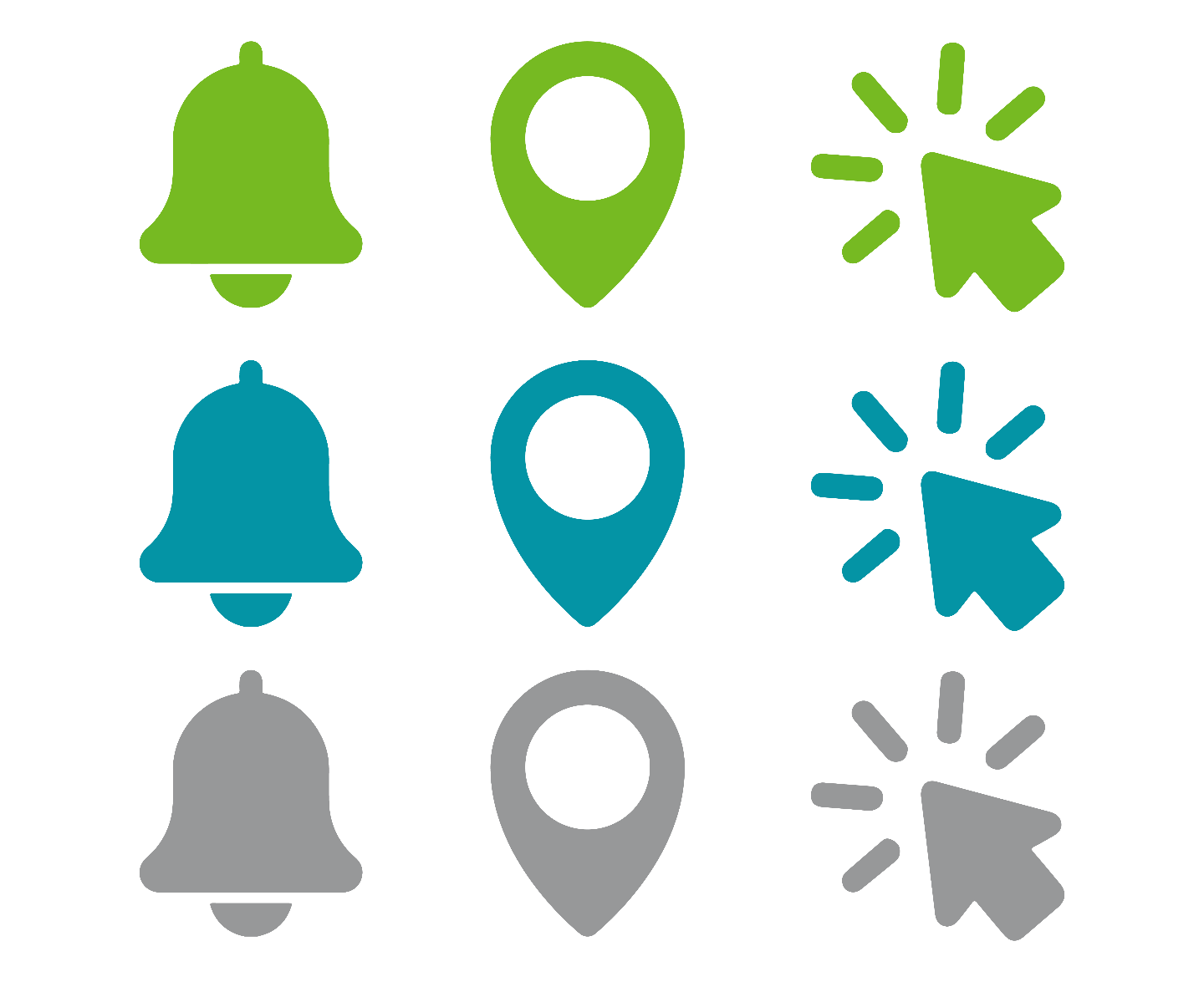 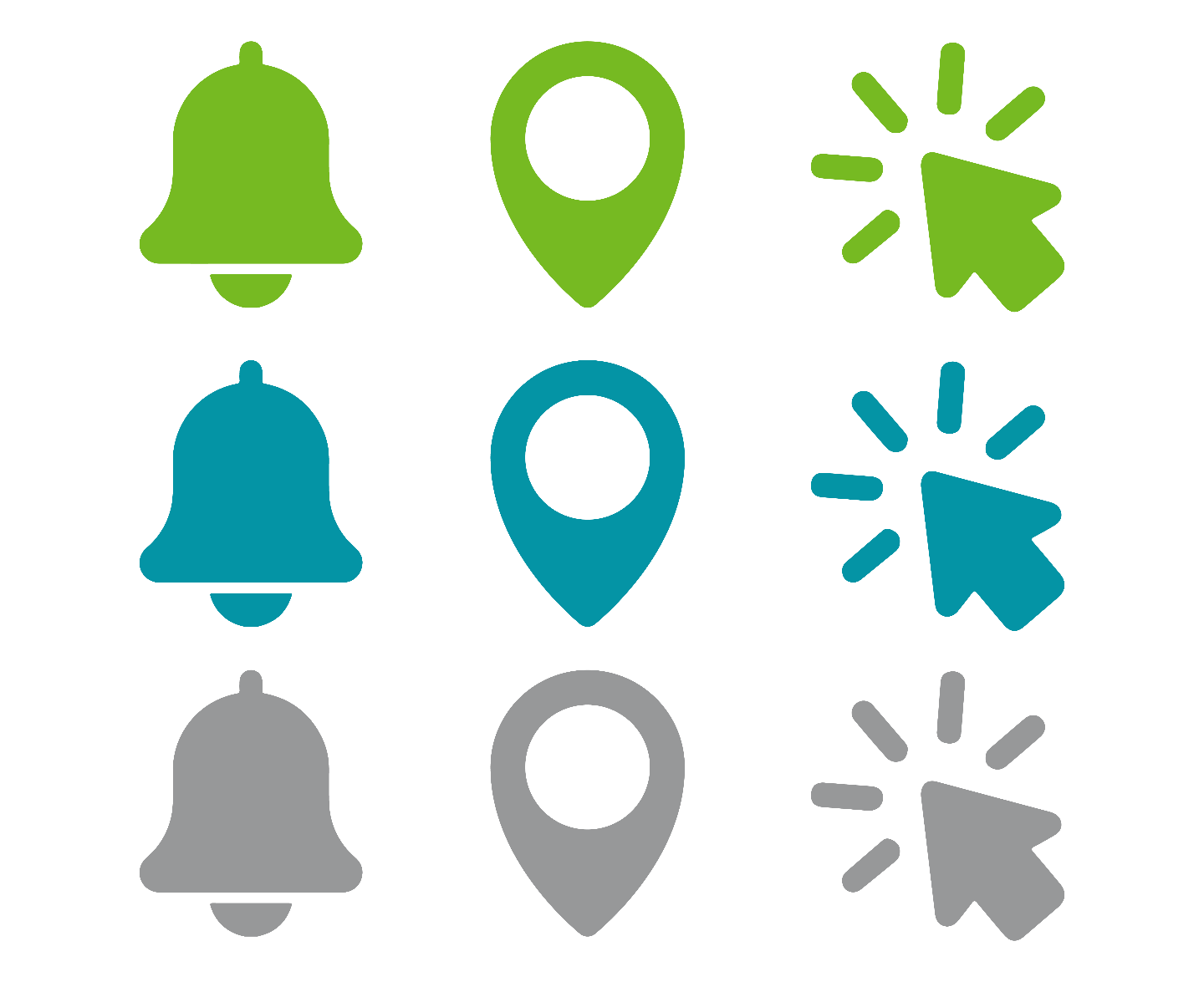 Ac Lorem Ipsum lorem ipsum Lorem Ipsum lorem ipsum Lorem Ipsum lorem ipsum Lorem Ipsum lorem ipsum
Lorem Ipsum lorem ipsum Lorem Ipsum lorem ipsum Lorem Ipsum lorem ipsum Lorem Ipsum lorem ipsum
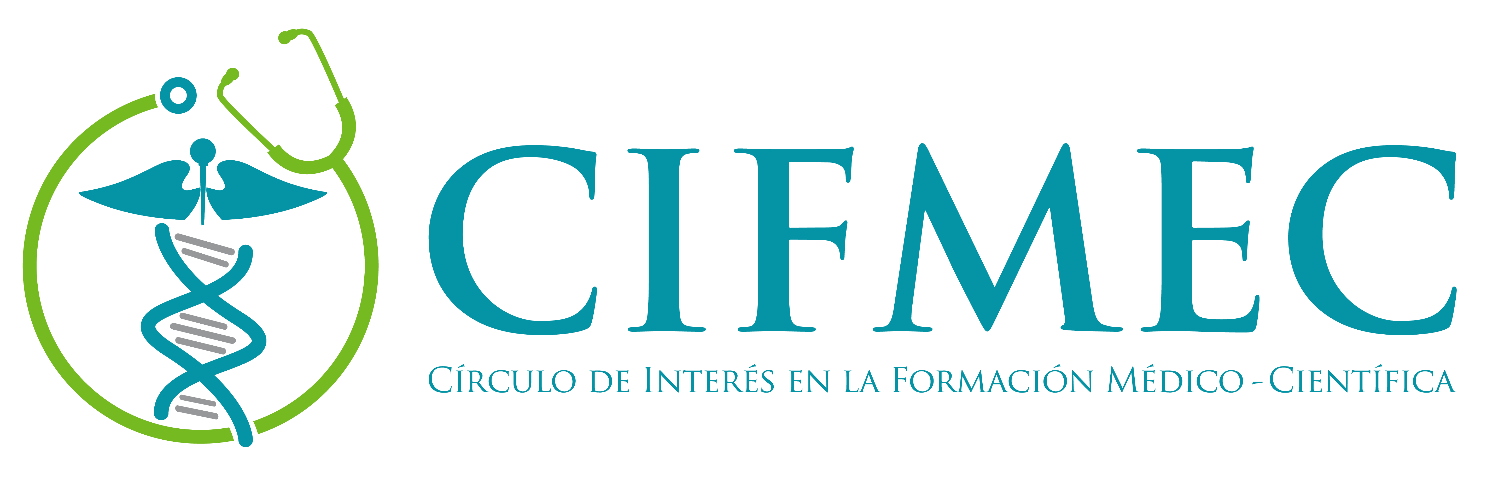 TÍTULO
IMAGEN AQUÍ
Opción de sub-desarrollo
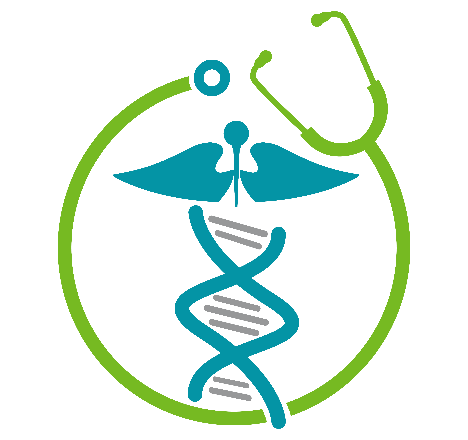 TÍTULO
IMAGEN AQUÍ
Opción de sub-desarrollo
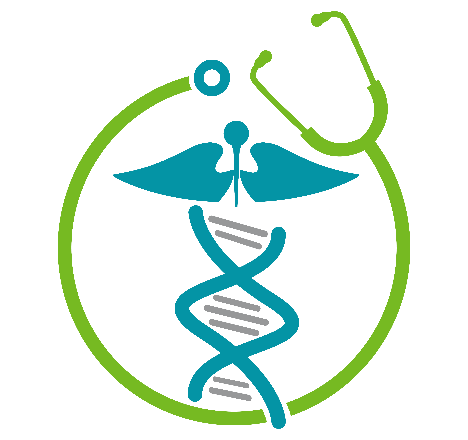 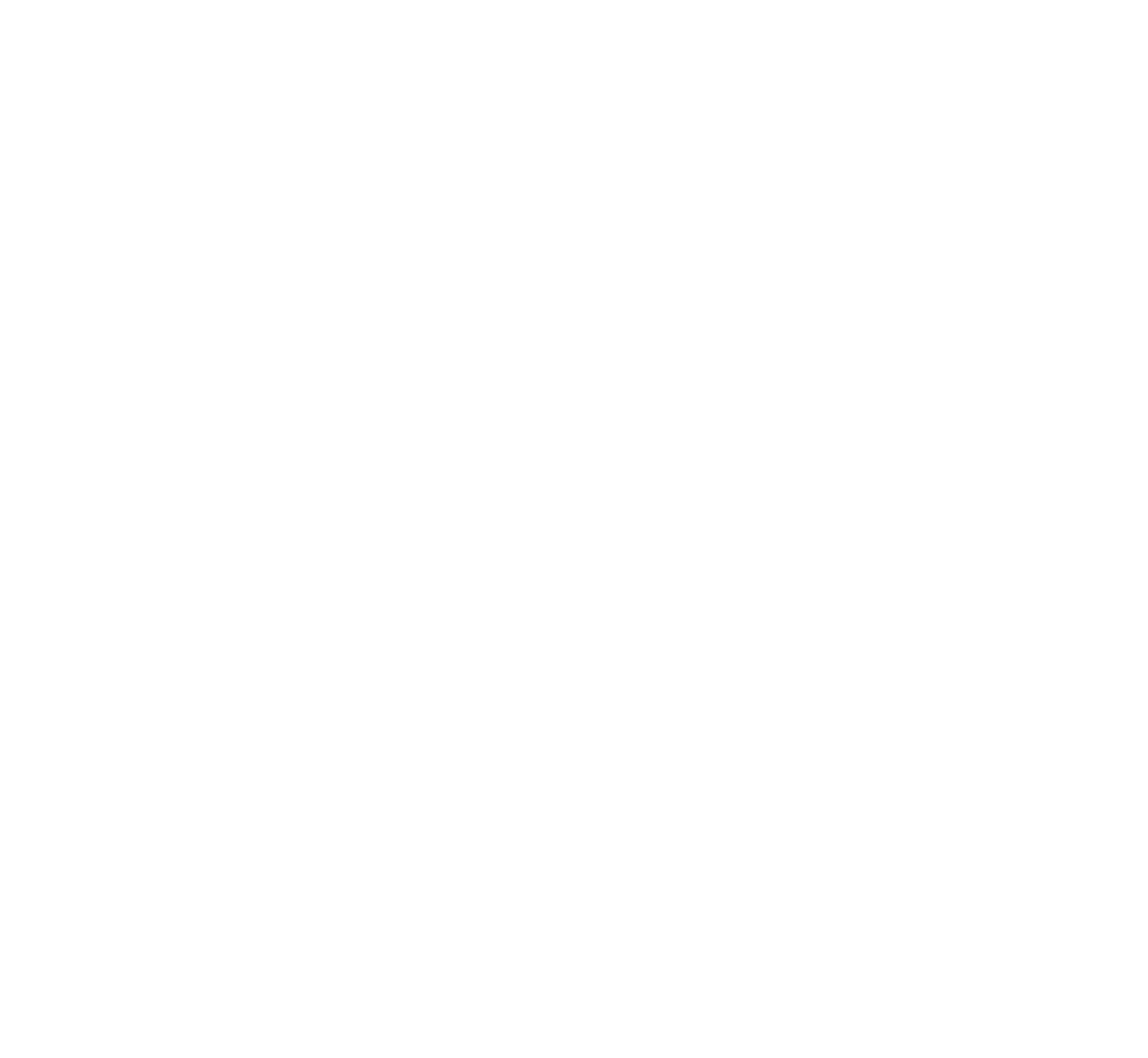 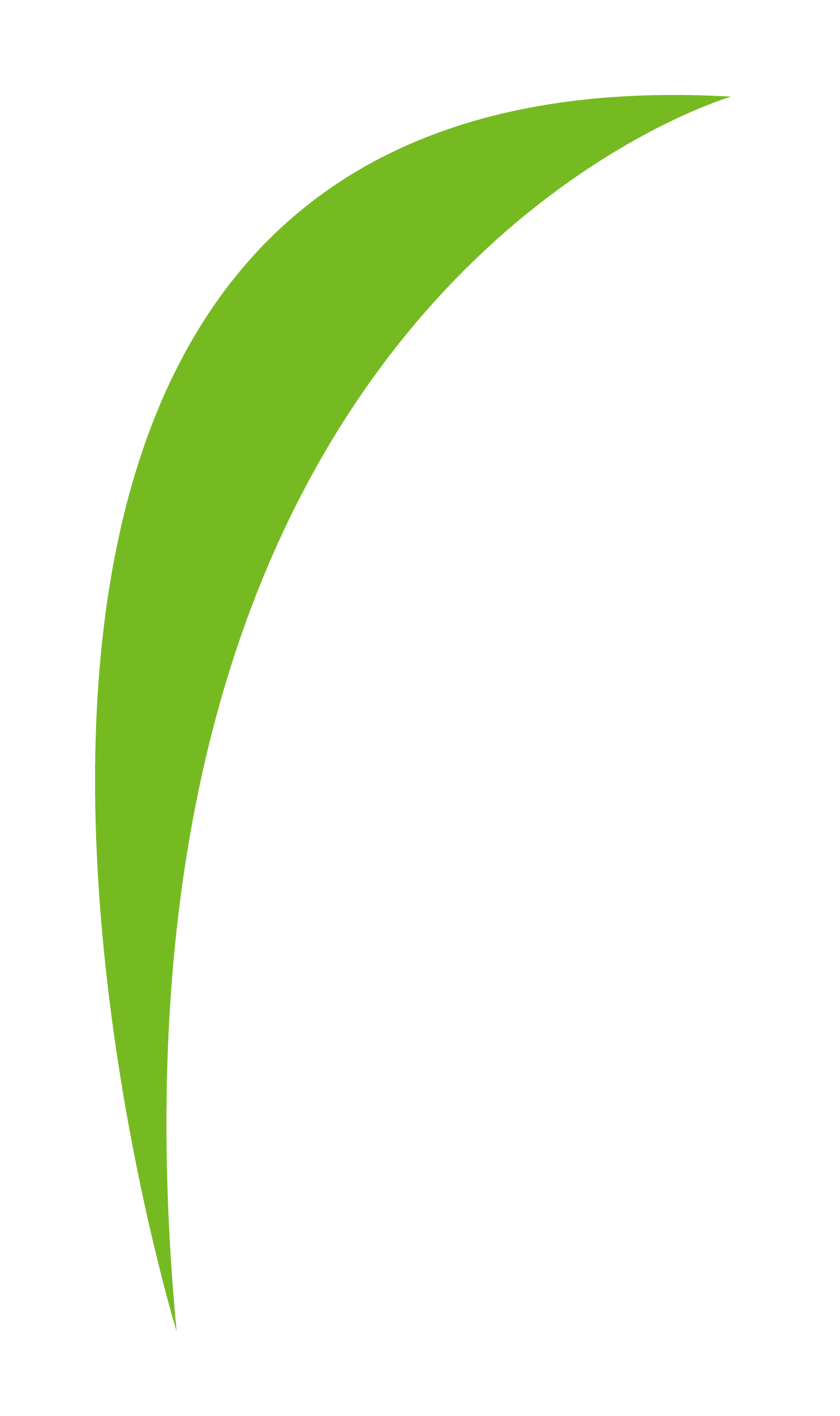 TEXTO DE TÍTULO
Este es un título
Lorem Ipsum lorem ipsum Lorem Ipsum lorem ipsum Lorem Ipsum lorem ipsum Lorem Ipsum lorem ipsum Lorem Ipsum lorem ipsum Lorem Ipsum lorem ipsum.
IMAGEN AQUÍ
Este es un título
Lorem Ipsum lorem ipsum Lorem Ipsum lorem ipsum Lorem Ipsum lorem ipsum.
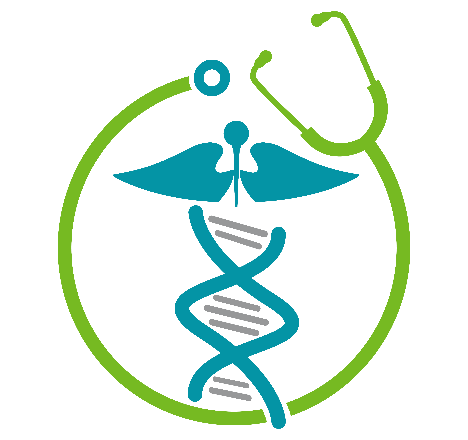 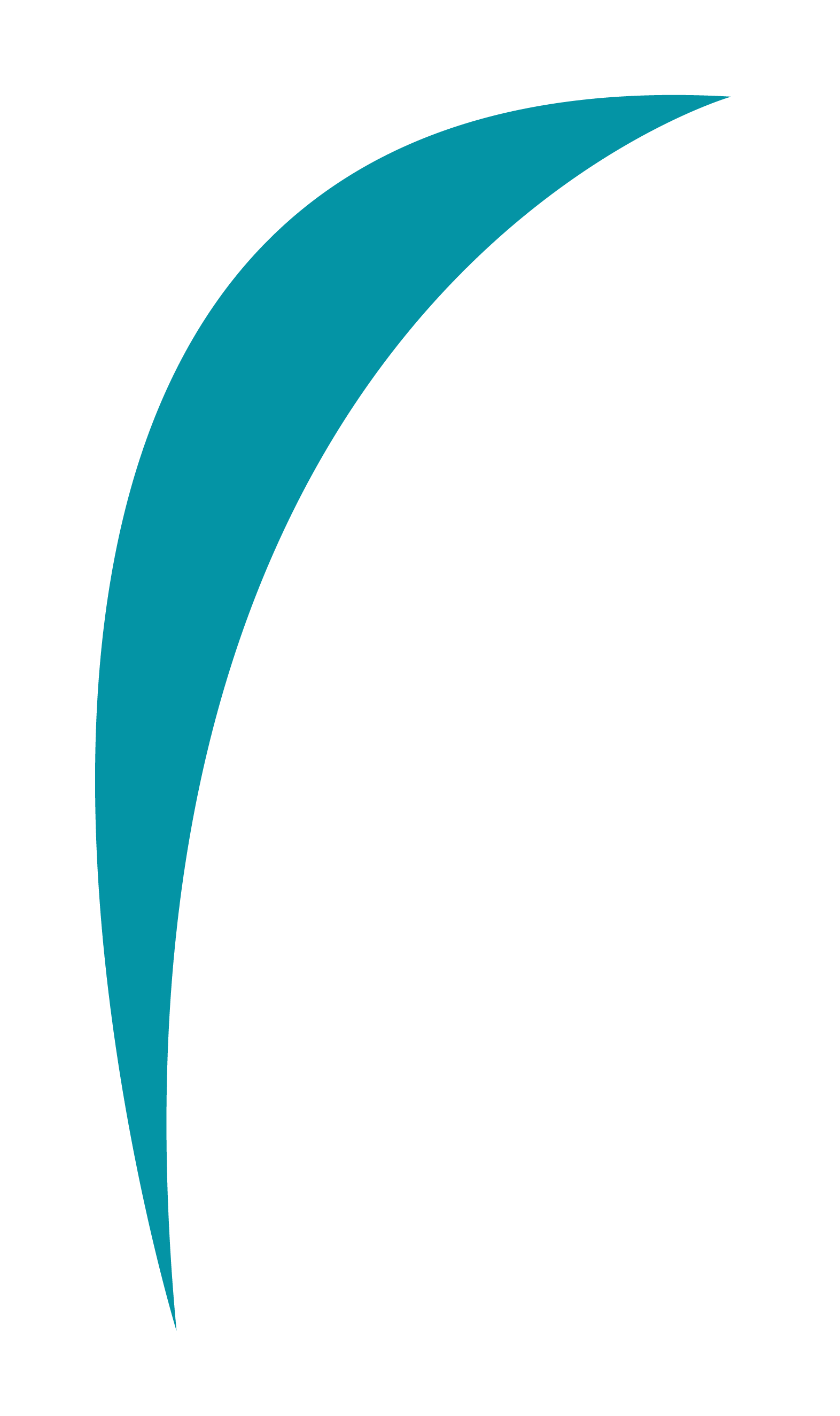 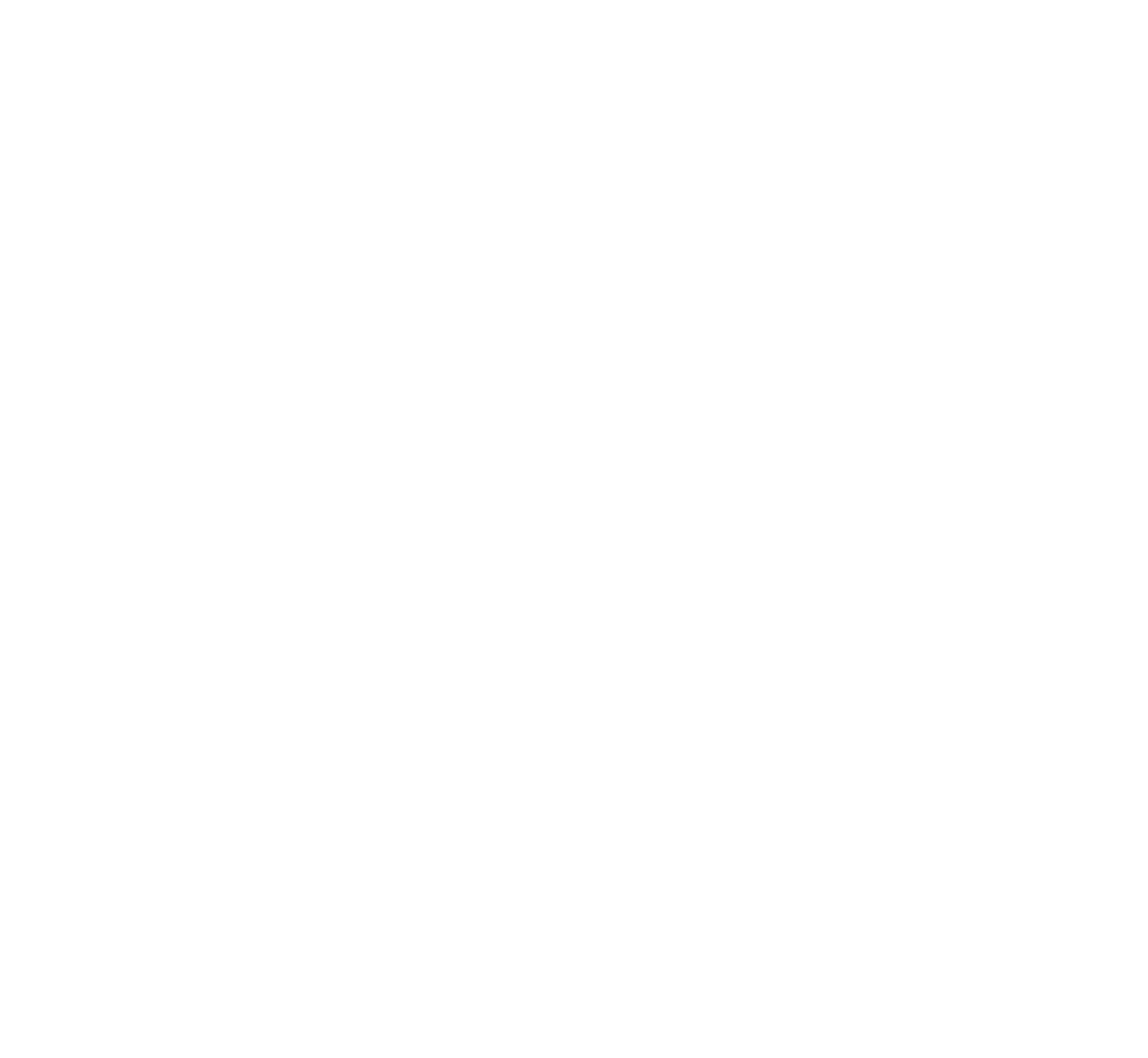 TEXTO DE TÍTULO
Este es un título
Lorem Ipsum lorem ipsum Lorem Ipsum lorem ipsum Lorem Ipsum lorem ipsum Lorem Ipsum lorem ipsum Lorem Ipsum lorem ipsum Lorem Ipsum lorem ipsum.
IMAGEN AQUÍ
Este es un título
Lorem Ipsum lorem ipsum Lorem Ipsum lorem ipsum Lorem Ipsum lorem ipsum.
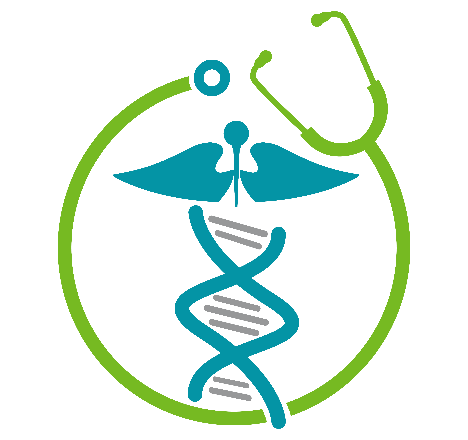 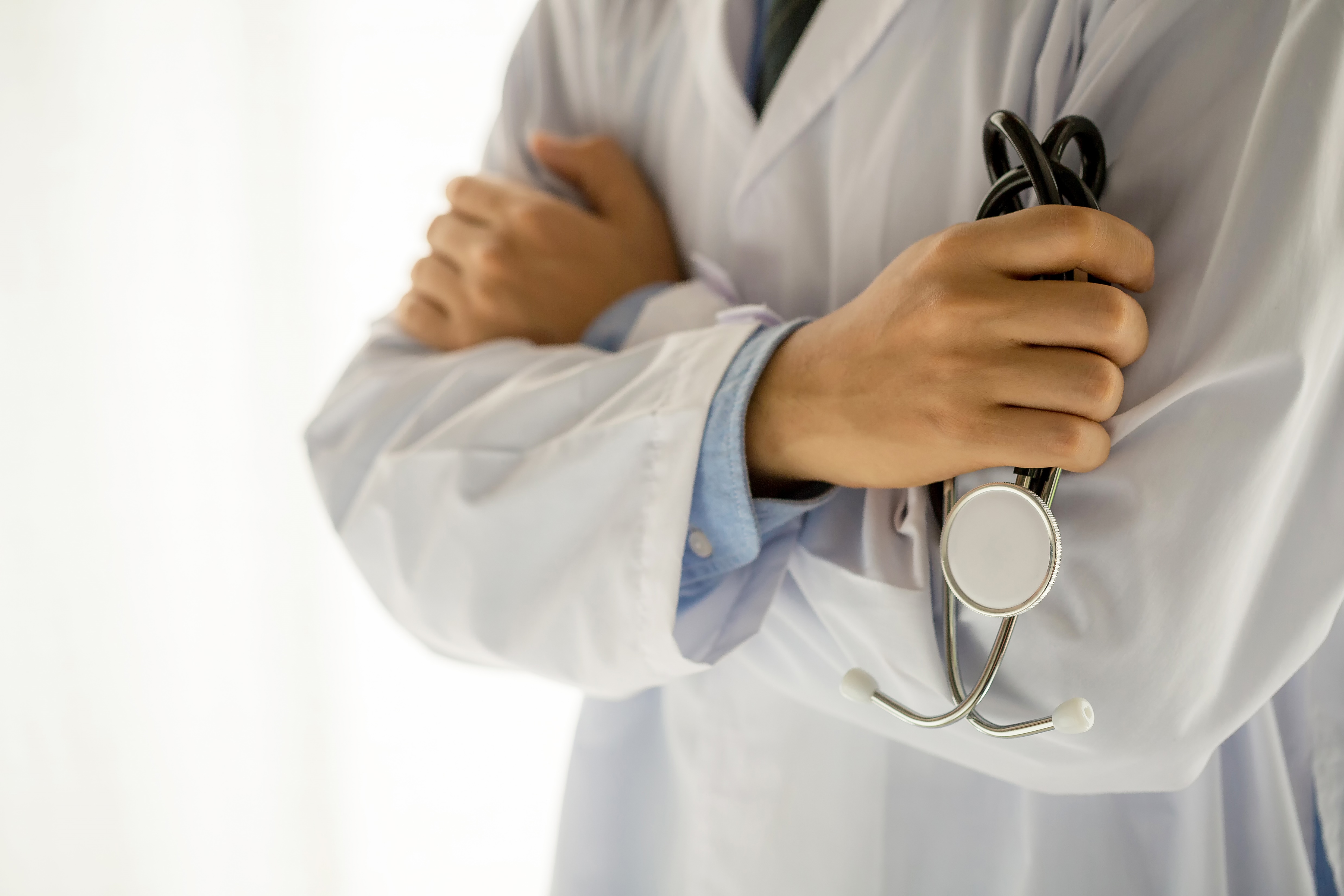 TÍTULO
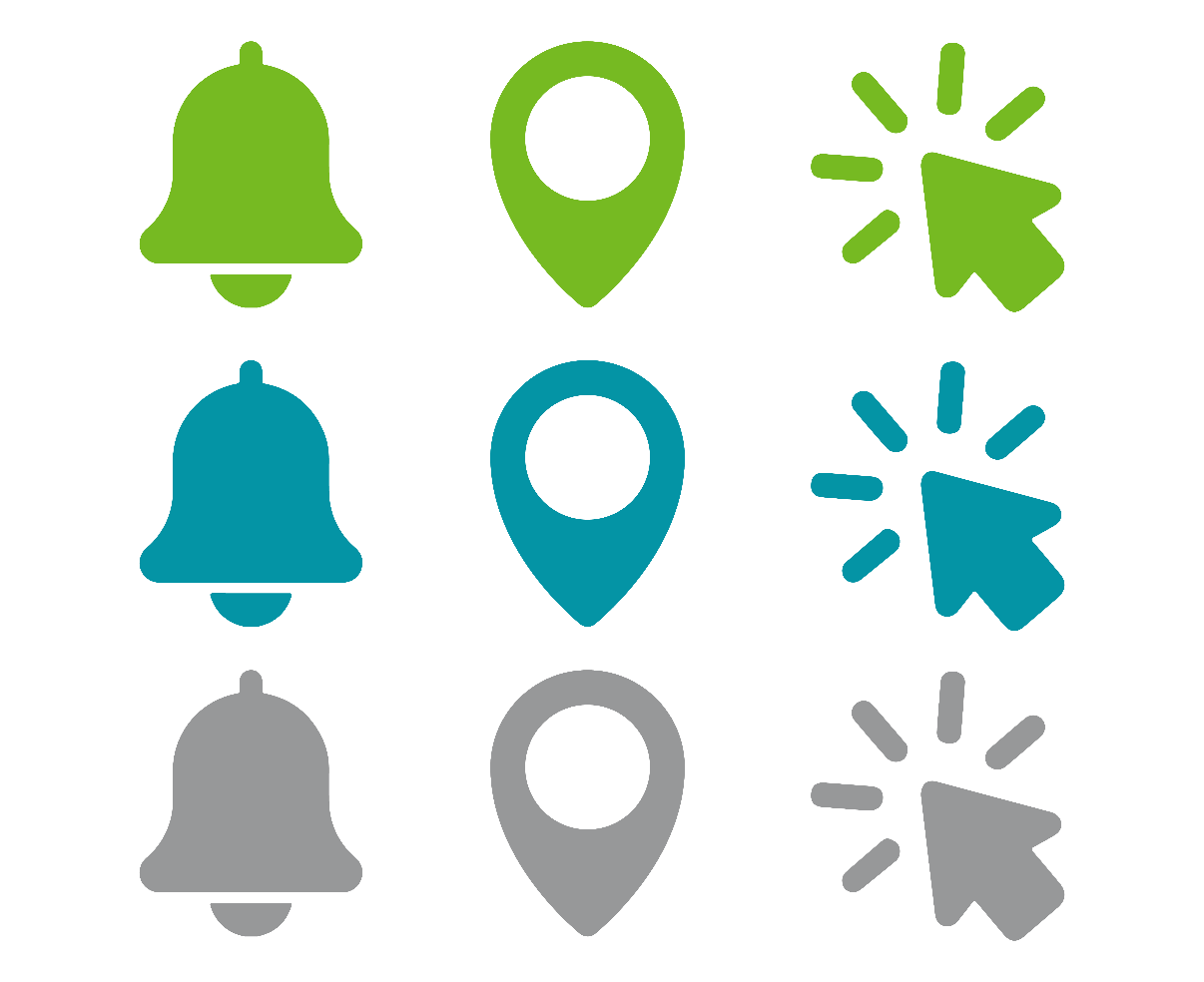 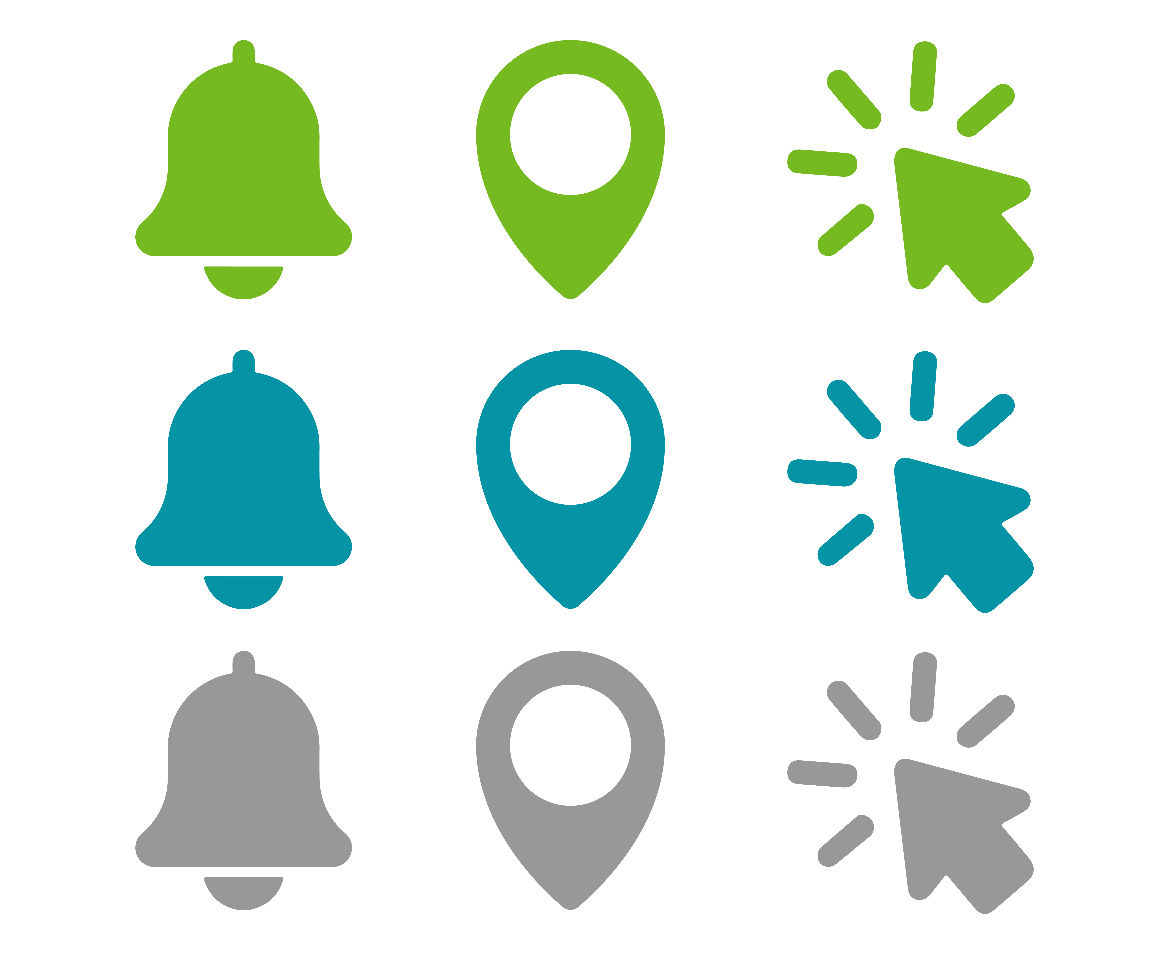 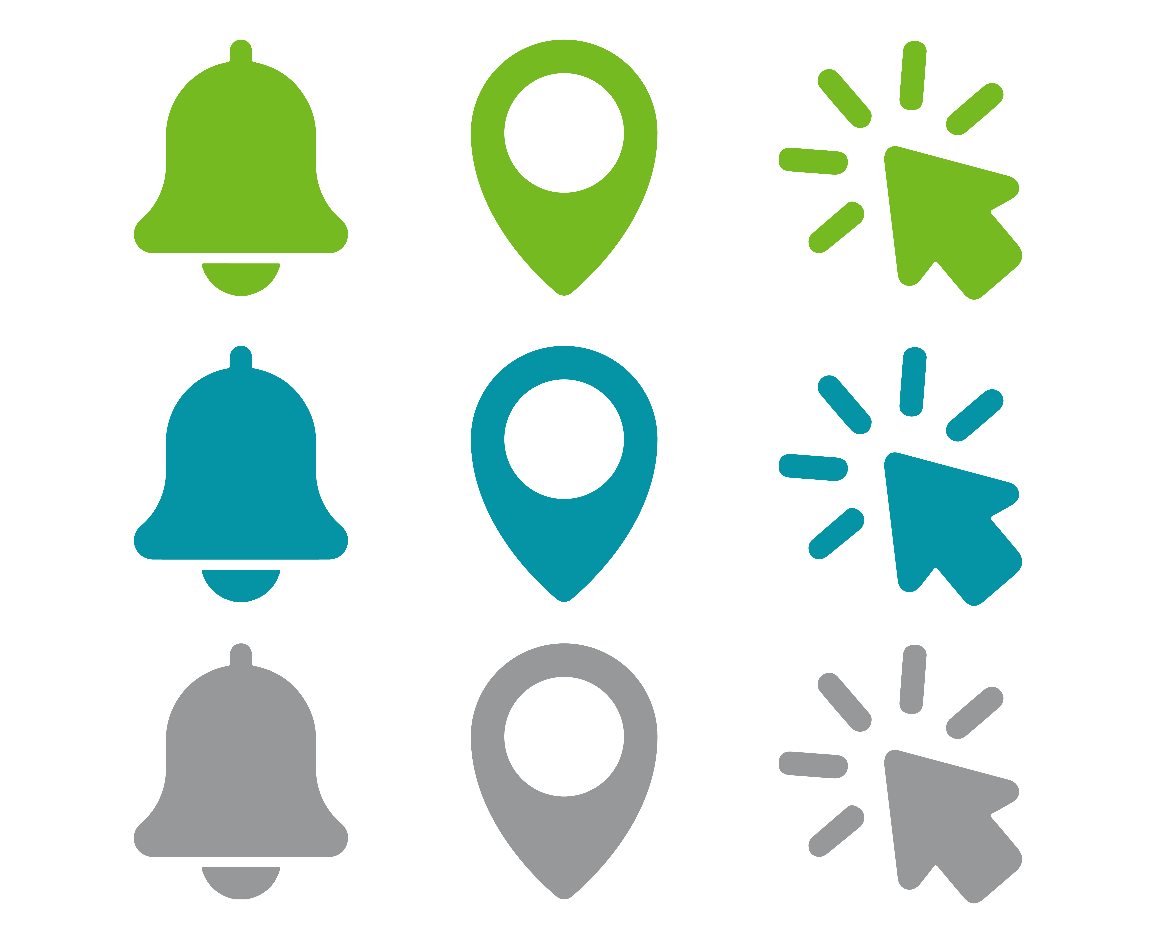 Este es un título
Lorem Ipsum lorem ipsum Lorem Ipsum lorem ipsum Lorem Ipsum lorem ipsum.
Este es un título
Lorem Ipsum lorem ipsum Lorem Ipsum lorem ipsum Lorem Ipsum lorem ipsum.
Este es un título
Lorem Ipsum lorem ipsum Lorem Ipsum lorem ipsum Lorem Ipsum lorem ipsum.
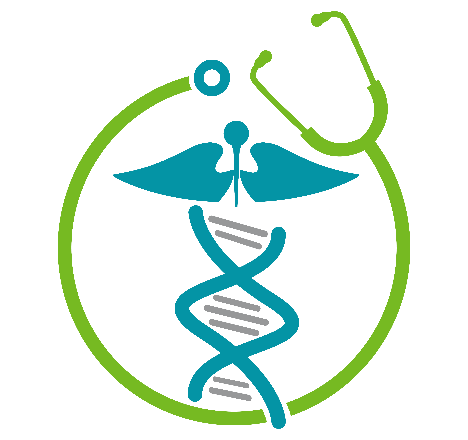 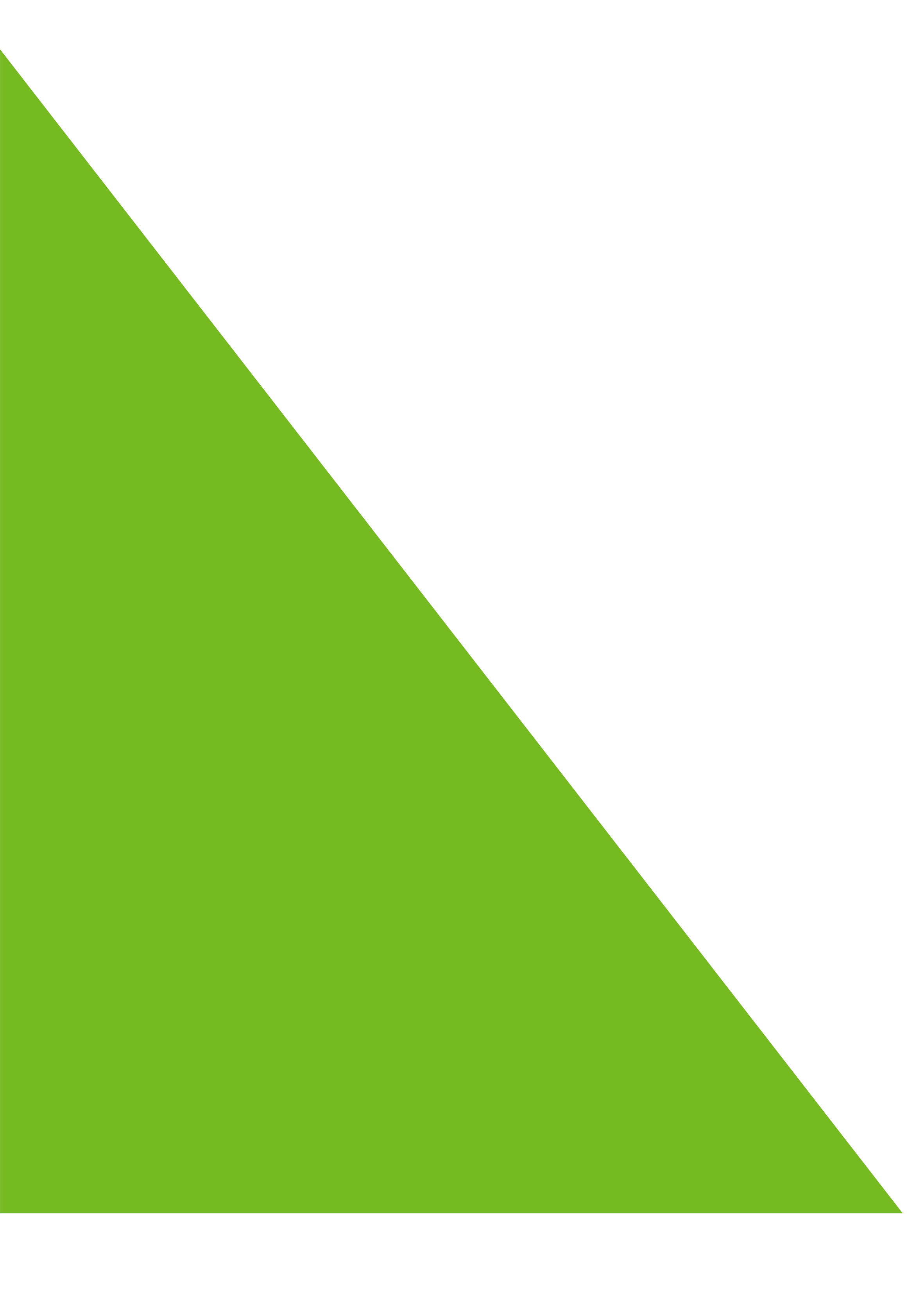 Este es un título
Lorem Ipsum lorem ipsum Lorem Ipsum lorem ipsum Lorem Ipsum lorem ipsum Lorem Ipsum lorem ipsum Lorem Ipsum lorem ipsum Lorem Ipsum lorem ipsum.
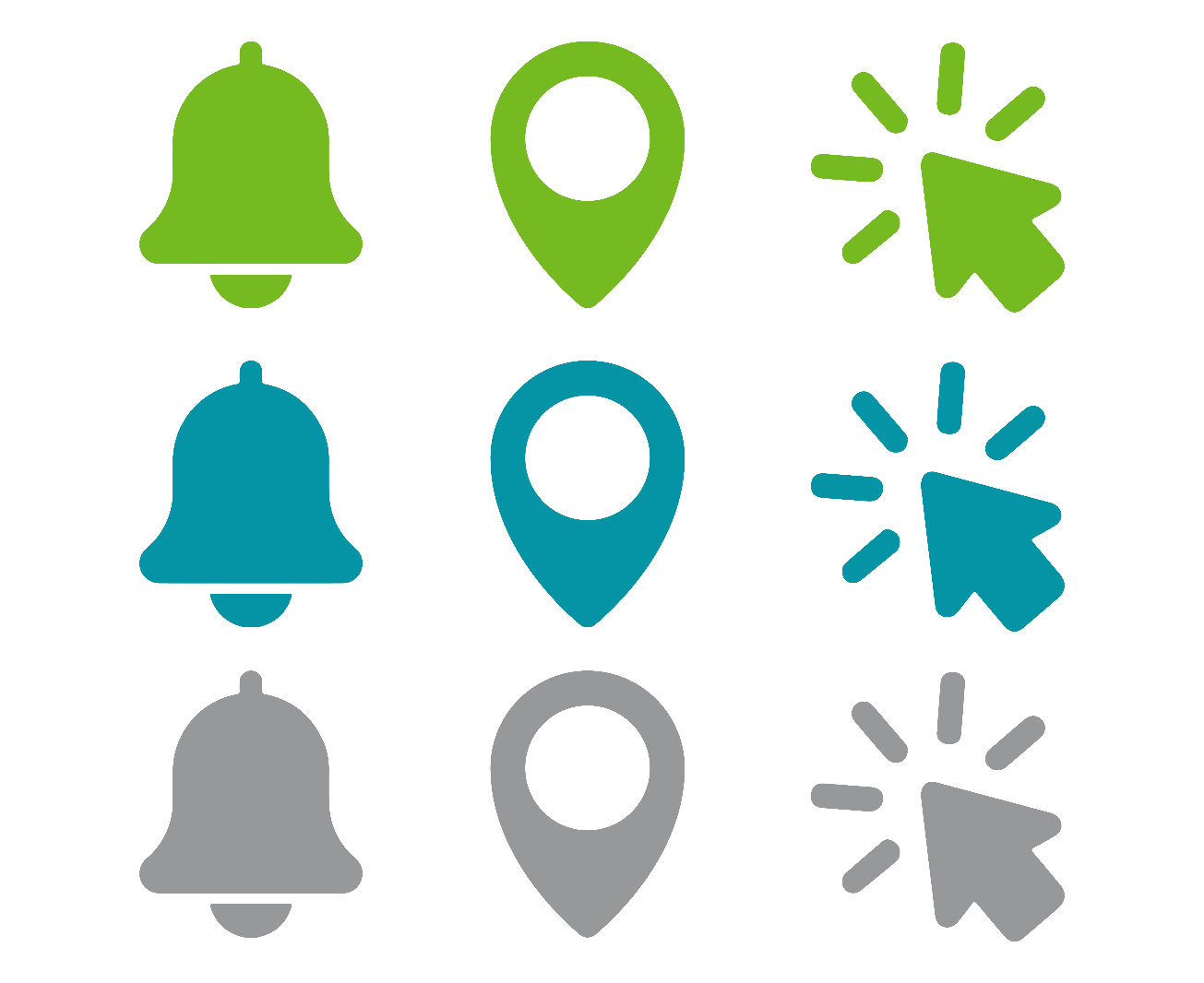 “ESTE ES
UN ESPACIO
PARA TÍTULO, FRASE O IMAGEN”
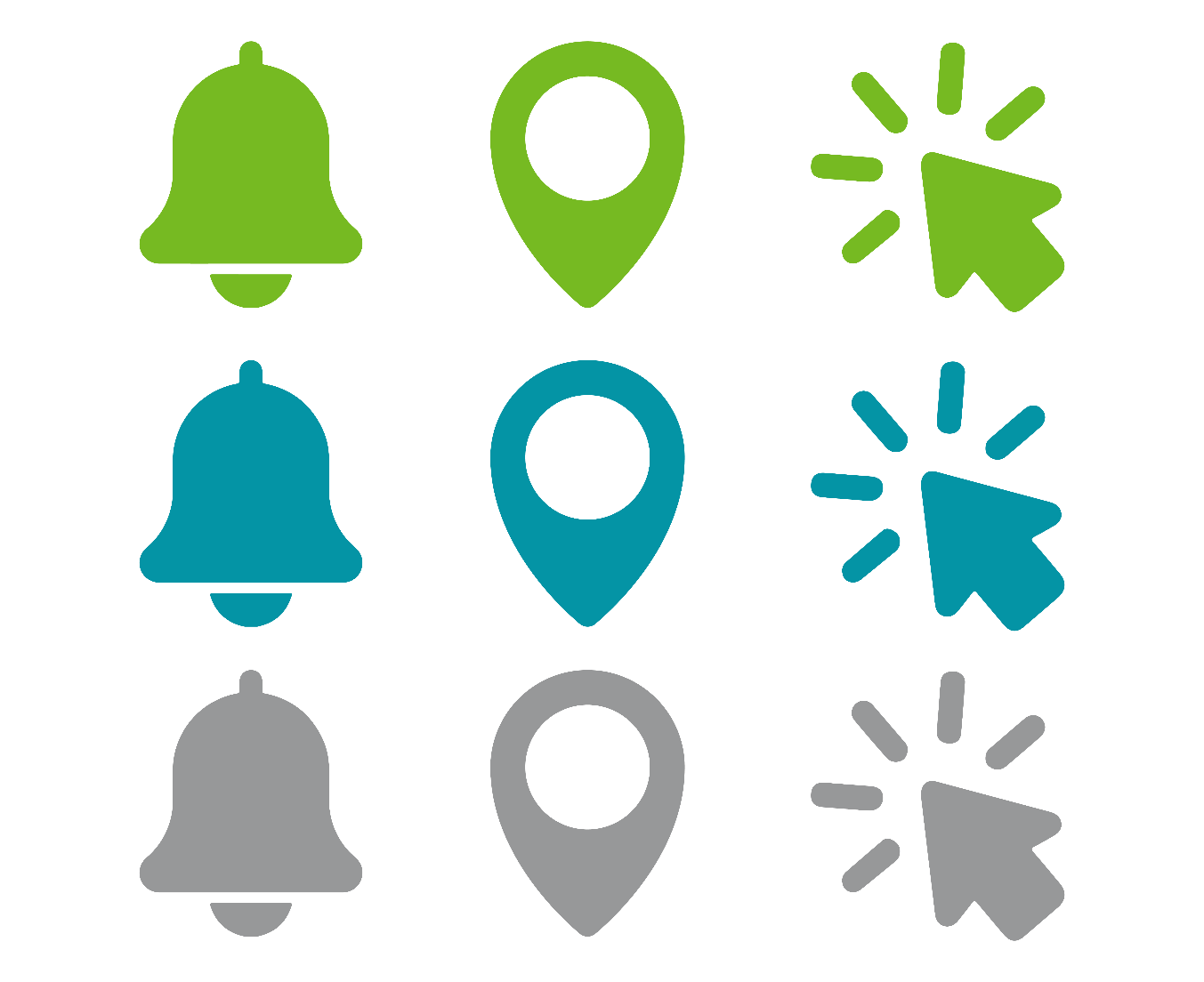 Este es un título
Lorem Ipsum lorem ipsum Lorem Ipsum lorem ipsum Lorem Ipsum lorem ipsum.
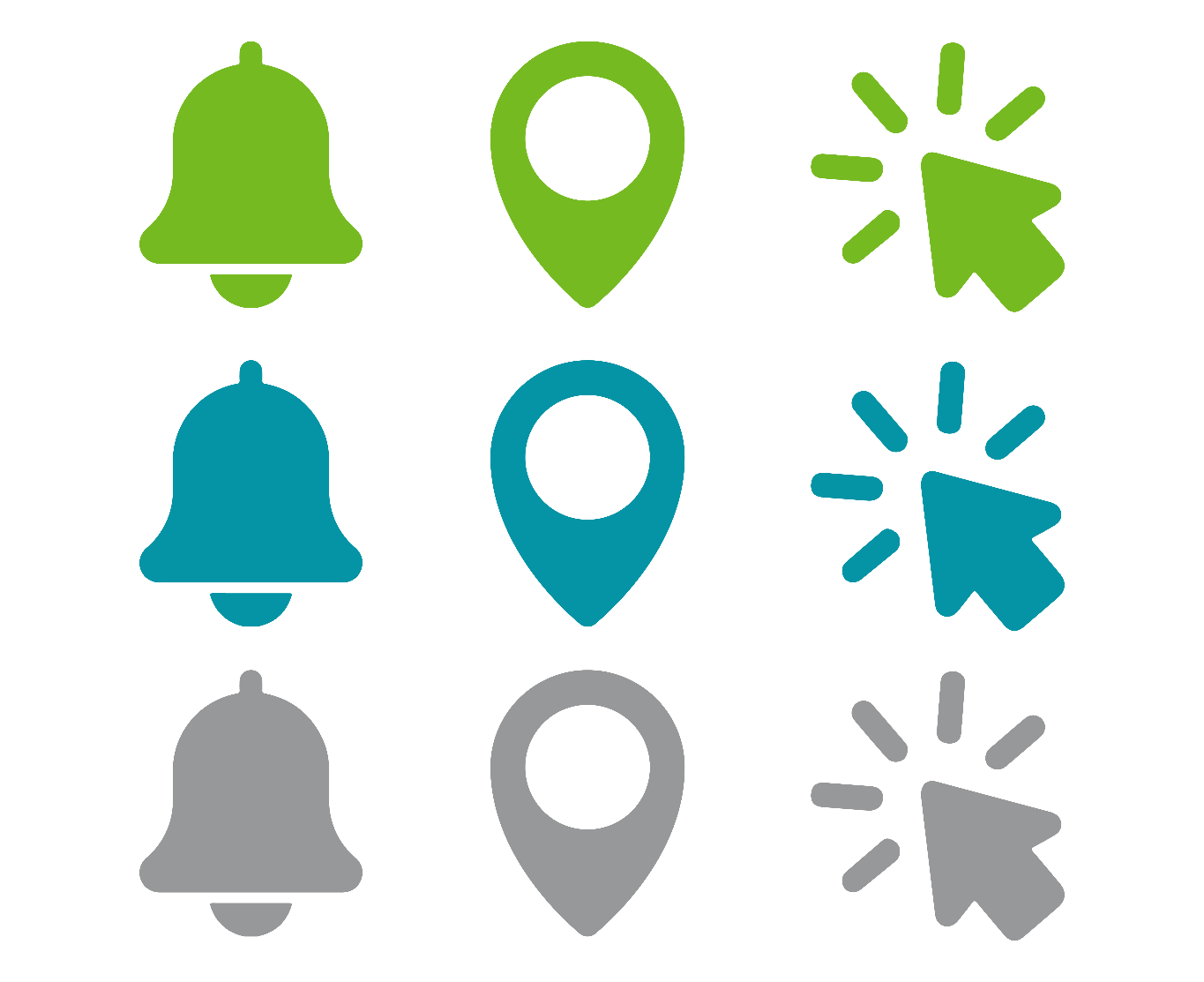 Este es un título
Lorem Ipsum lorem ipsum Lorem Ipsum lorem ipsum Lorem Ipsum lorem ipsum.
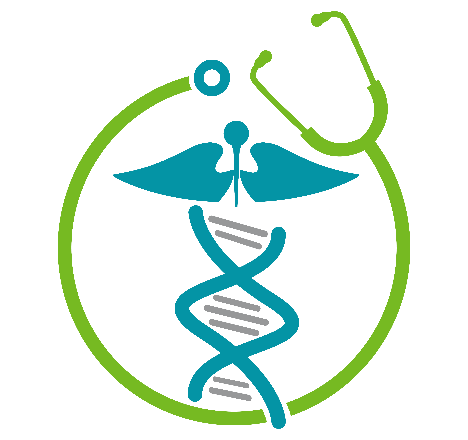 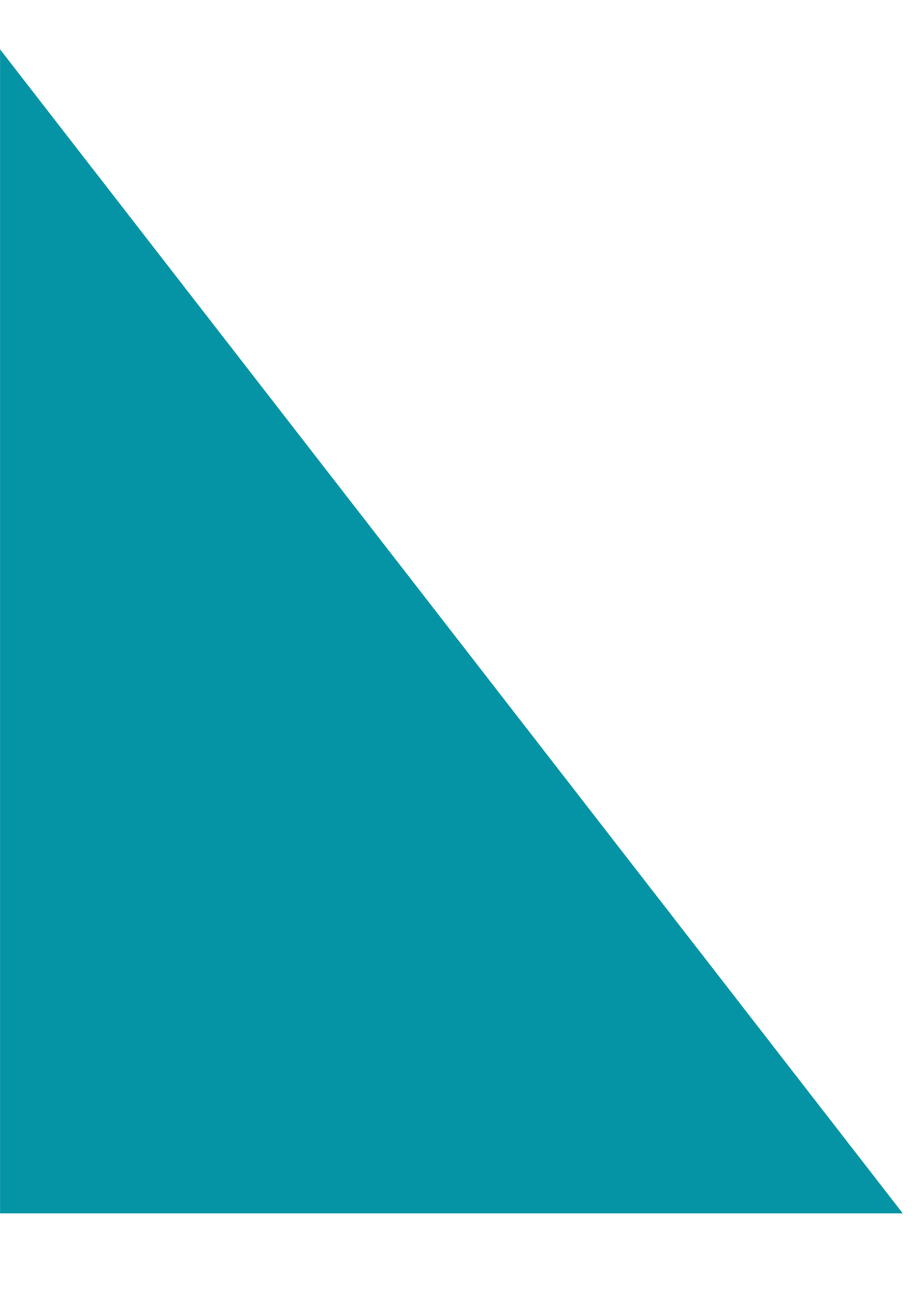 Este es un título
Lorem Ipsum lorem ipsum Lorem Ipsum lorem ipsum Lorem Ipsum lorem ipsum Lorem Ipsum lorem ipsum Lorem Ipsum lorem ipsum Lorem Ipsum lorem ipsum.
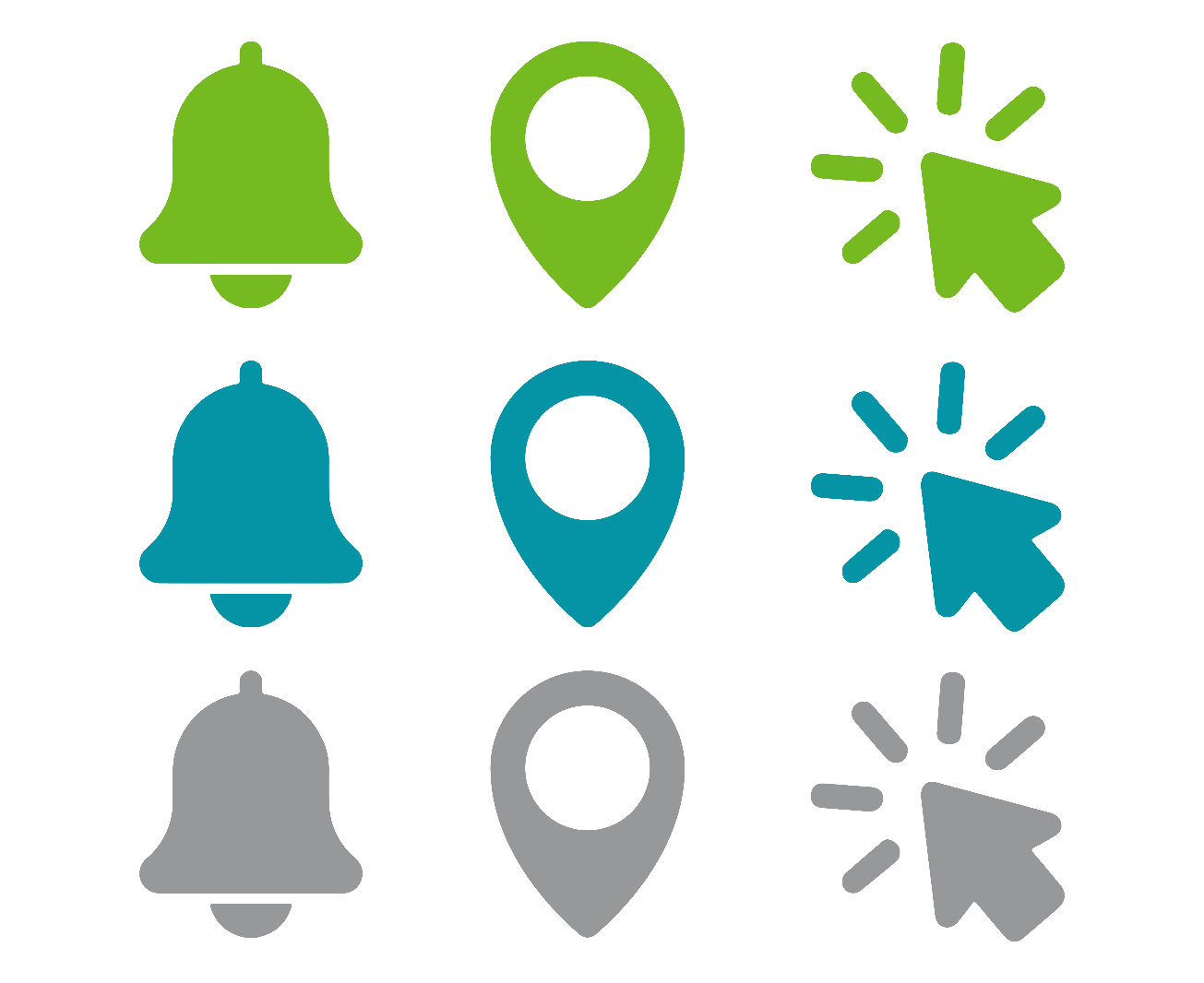 “ESTE ES
UN ESPACIO
PARA TÍTULO, FRASE O IMAGEN”
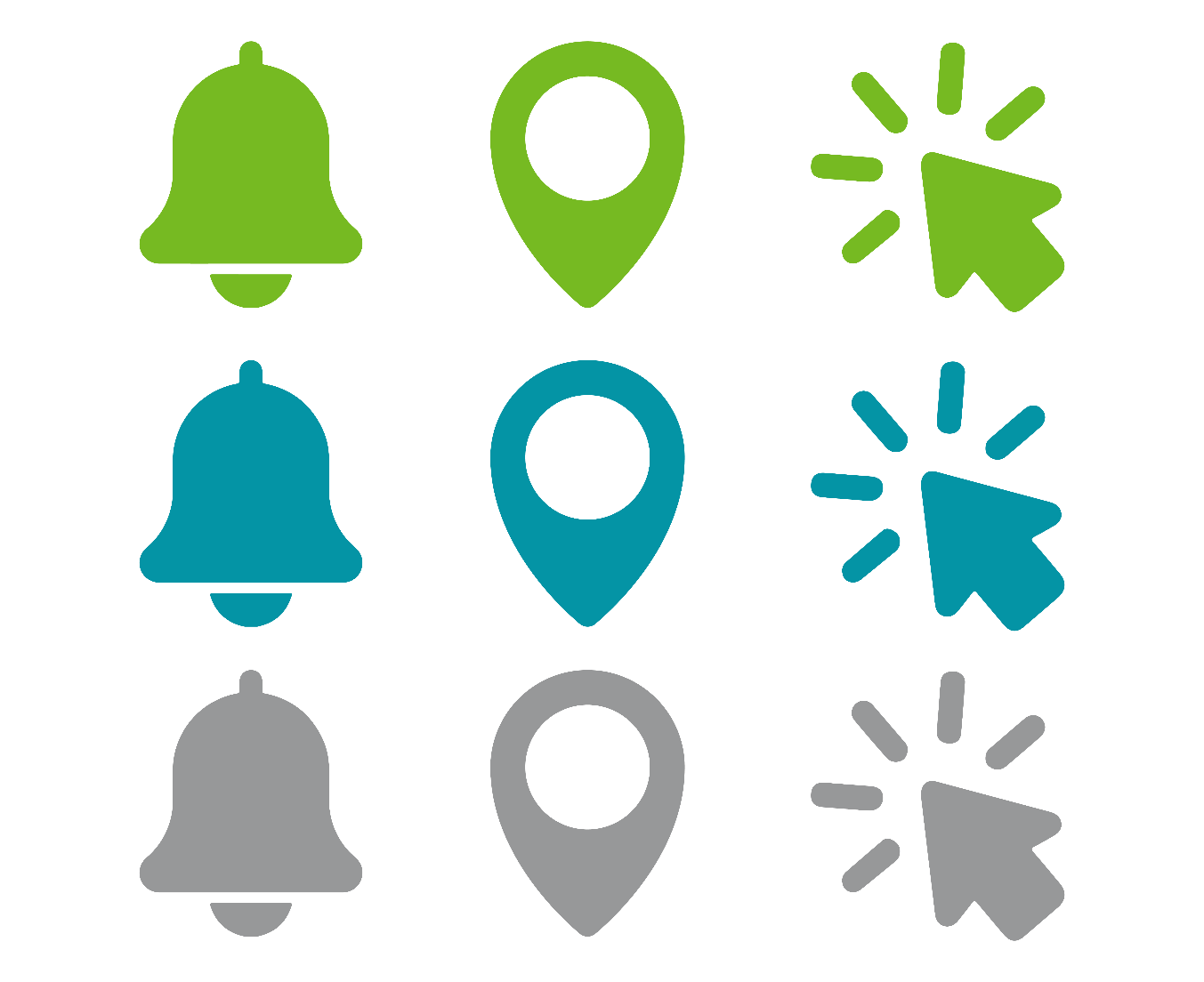 Este es un título
Lorem Ipsum lorem ipsum Lorem Ipsum lorem ipsum Lorem Ipsum lorem ipsum.
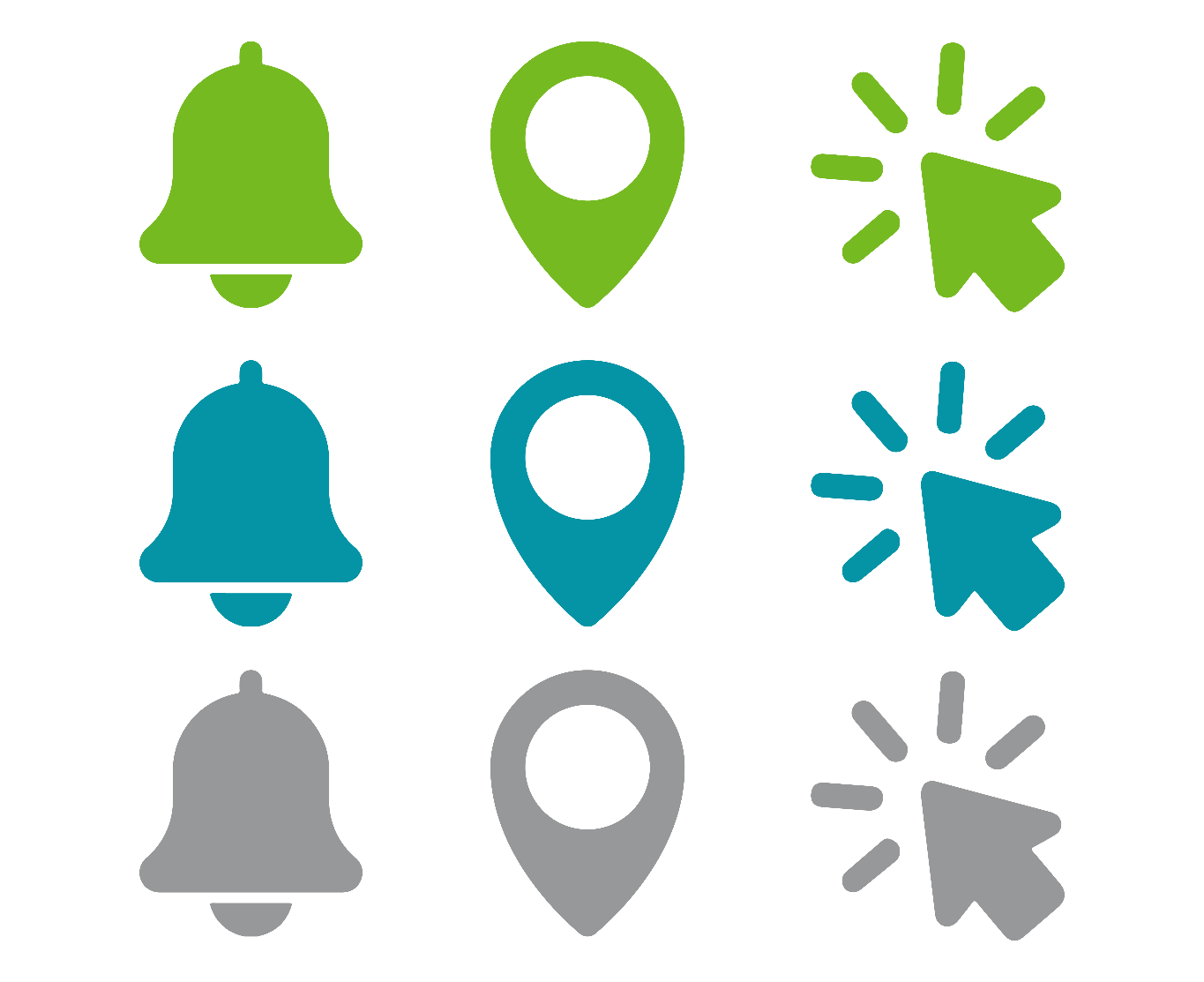 Este es un título
Lorem Ipsum lorem ipsum Lorem Ipsum lorem ipsum Lorem Ipsum lorem ipsum.
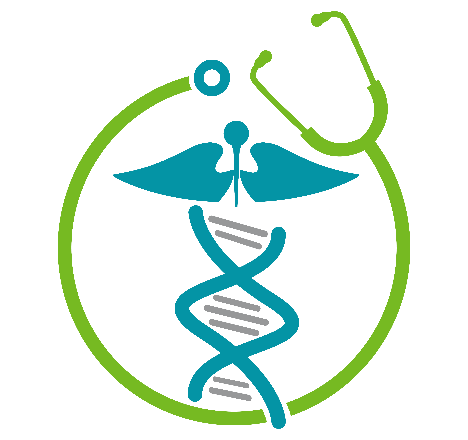 ÍCONOS
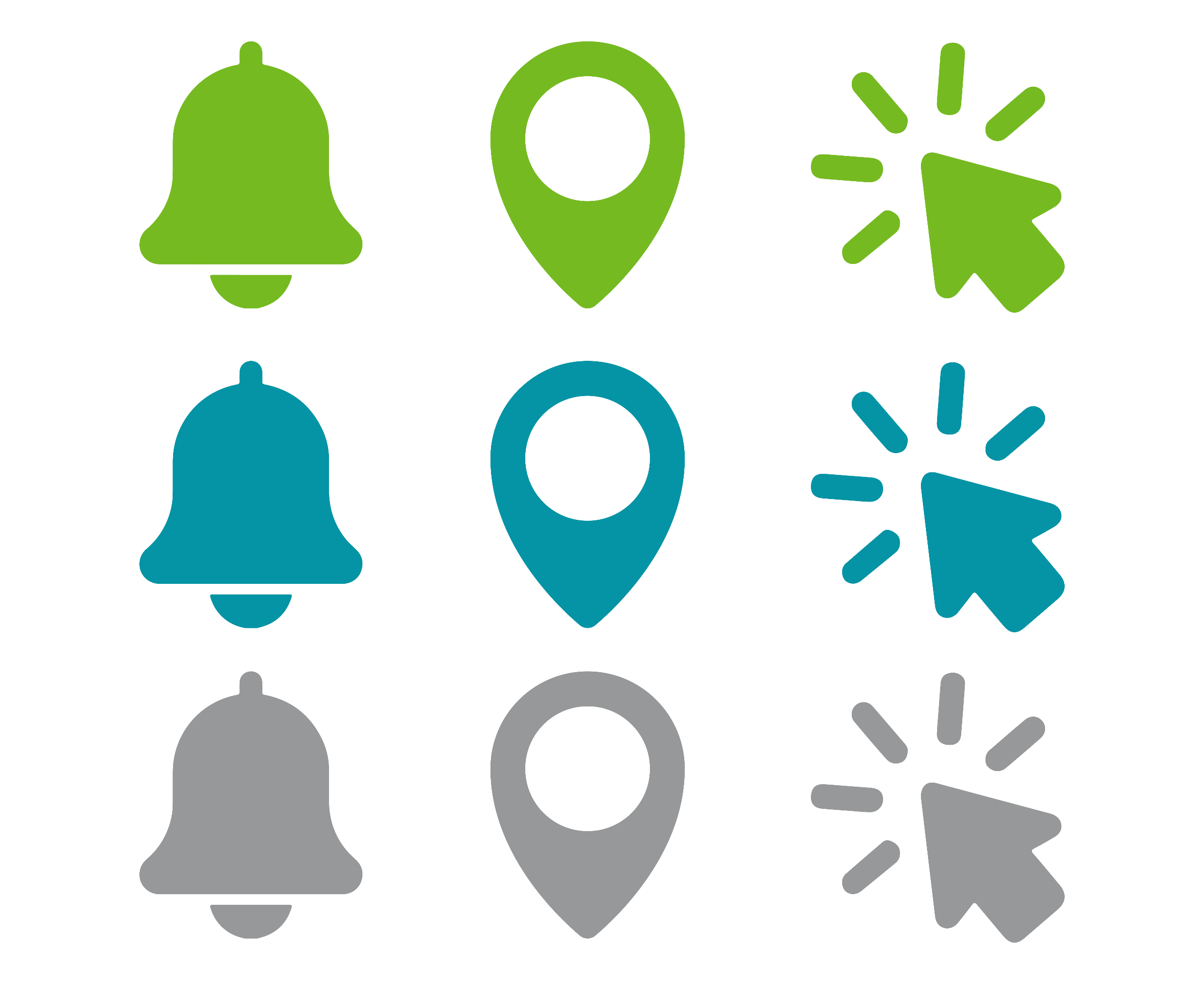 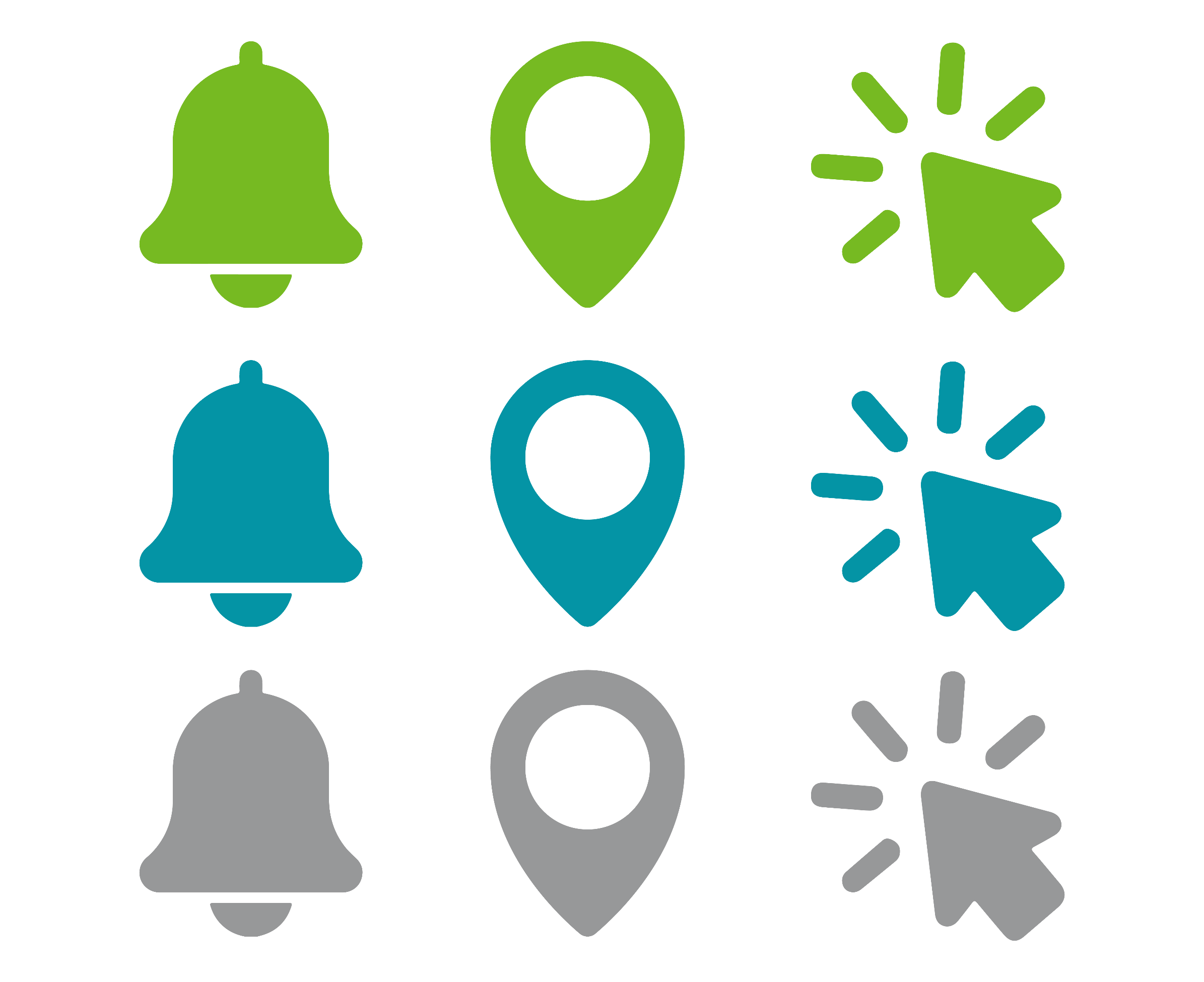 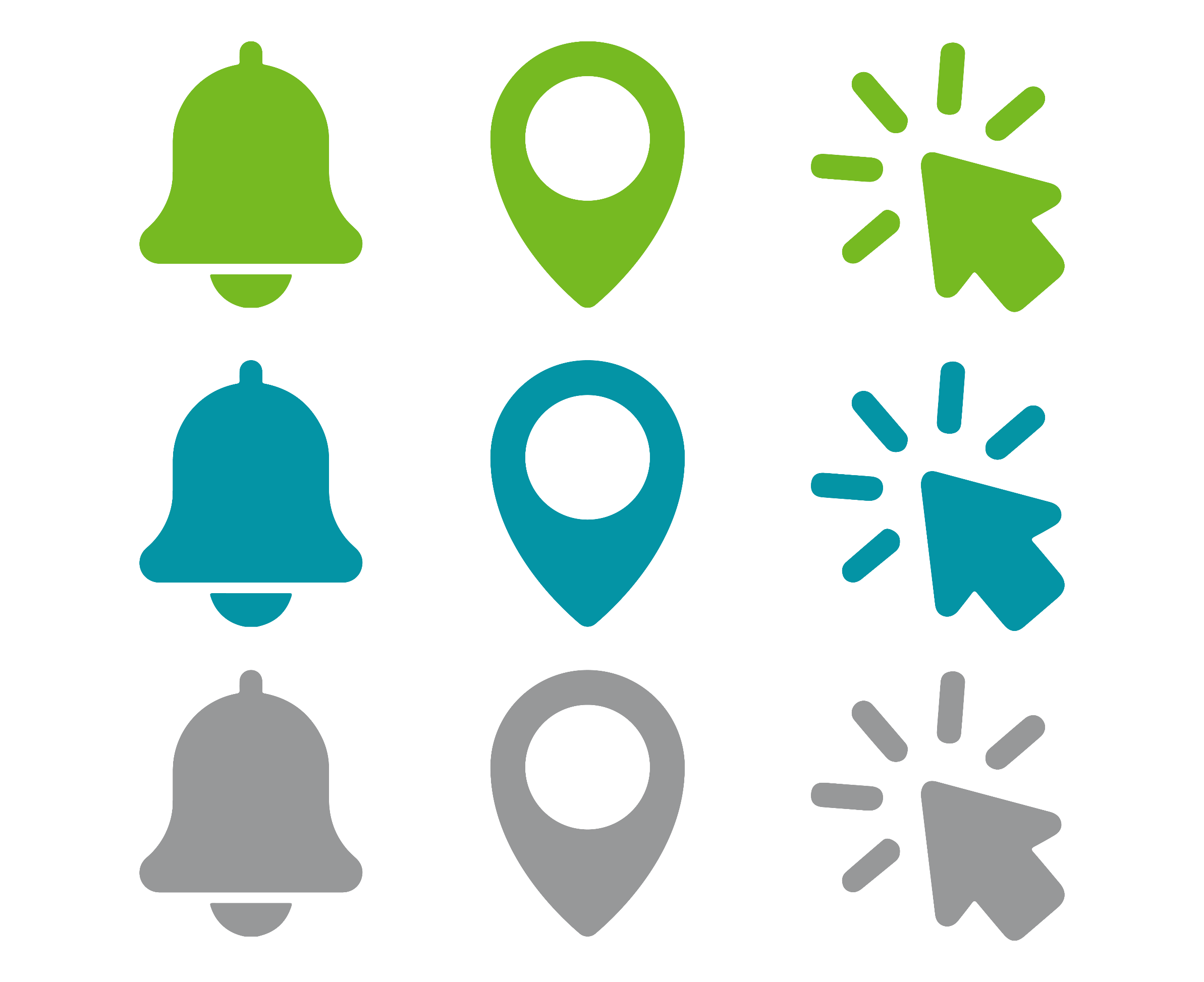 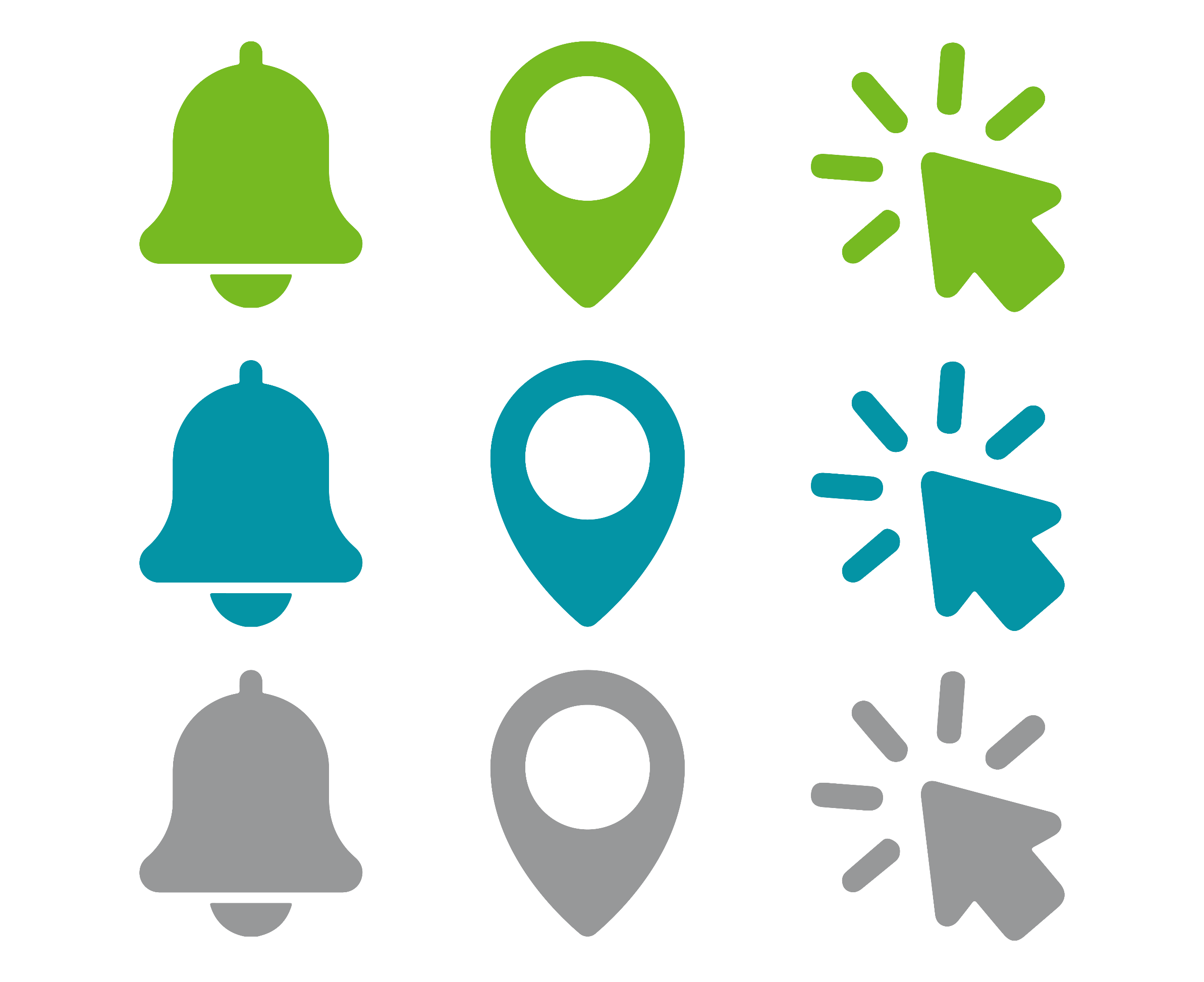 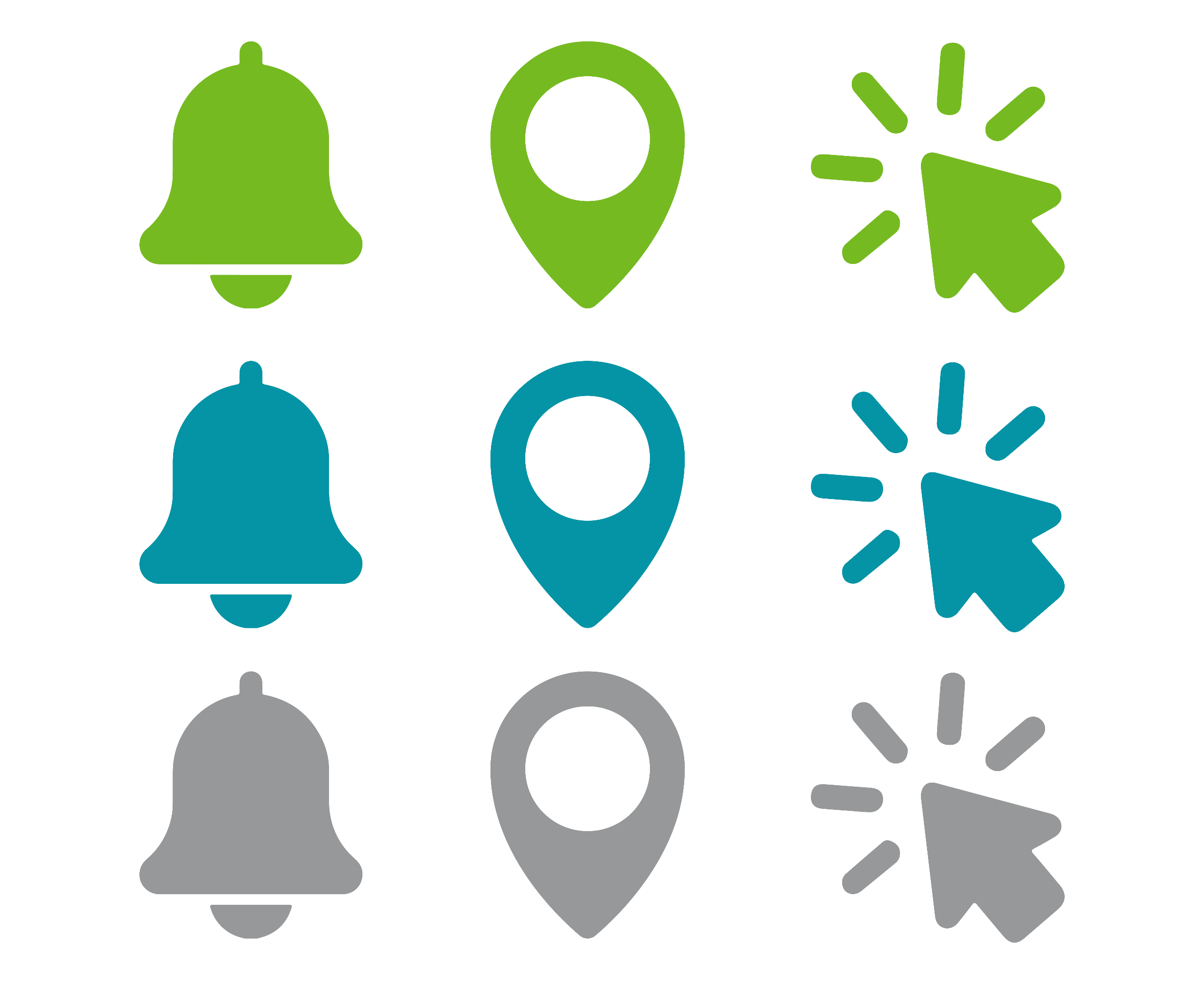 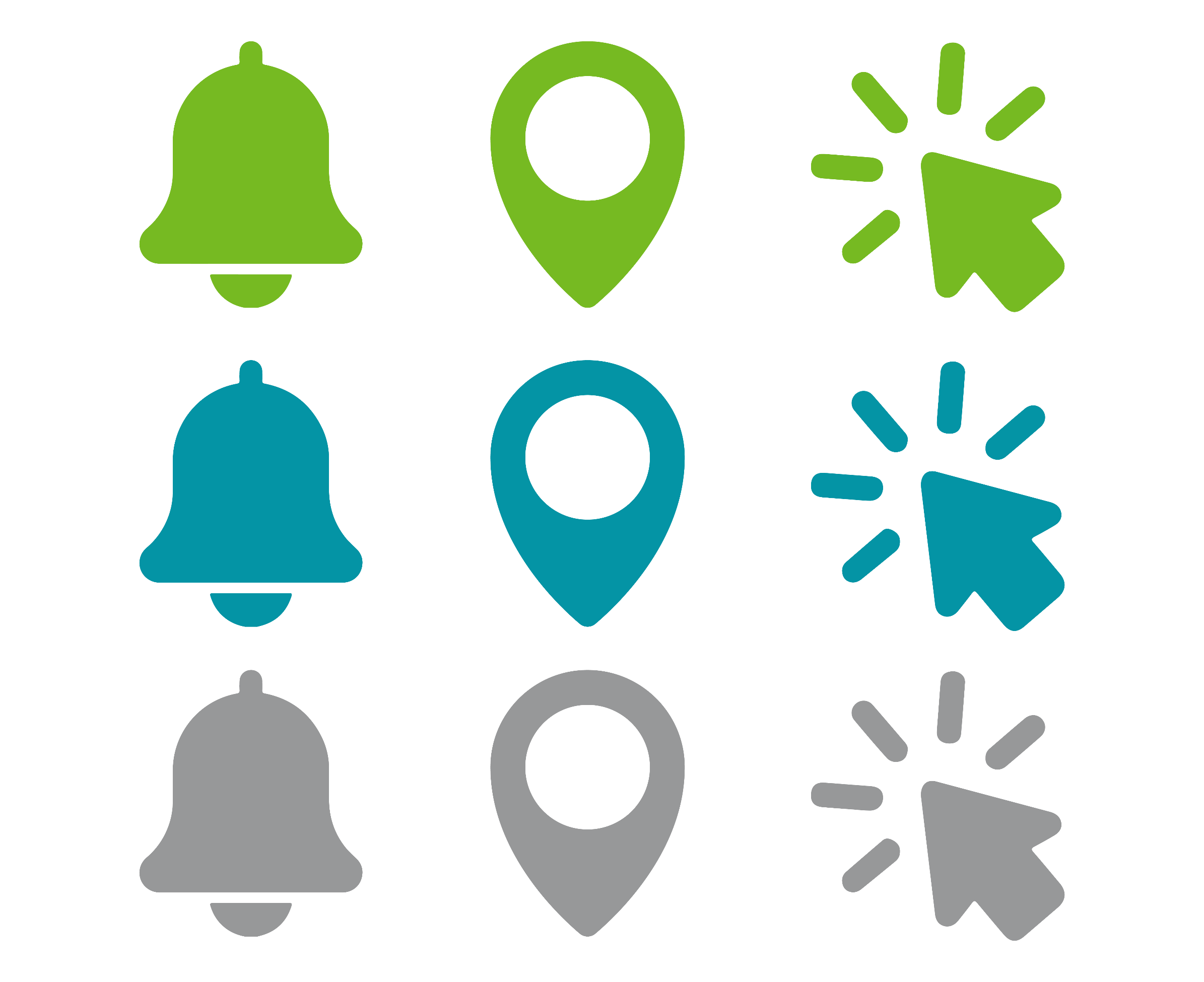 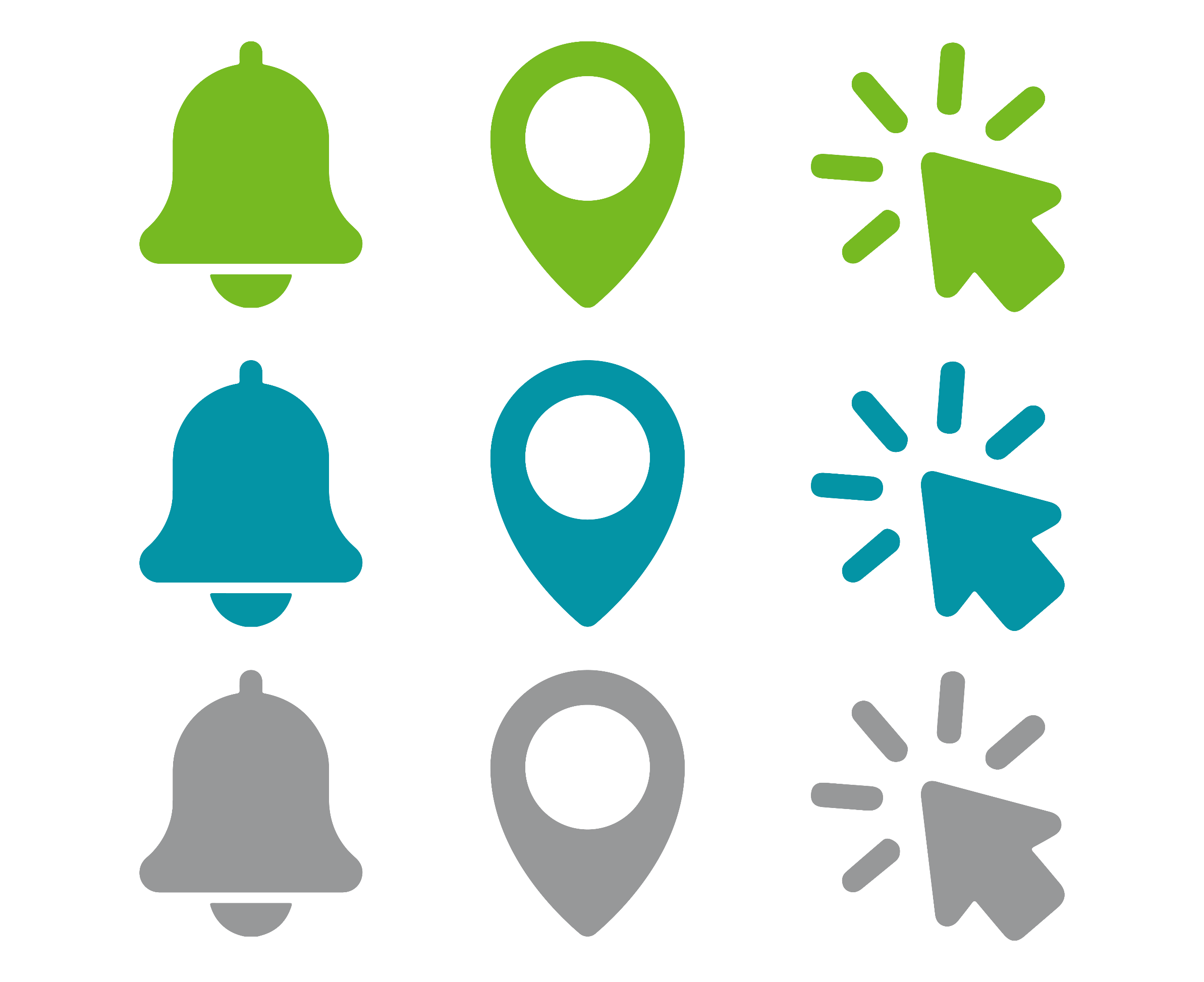 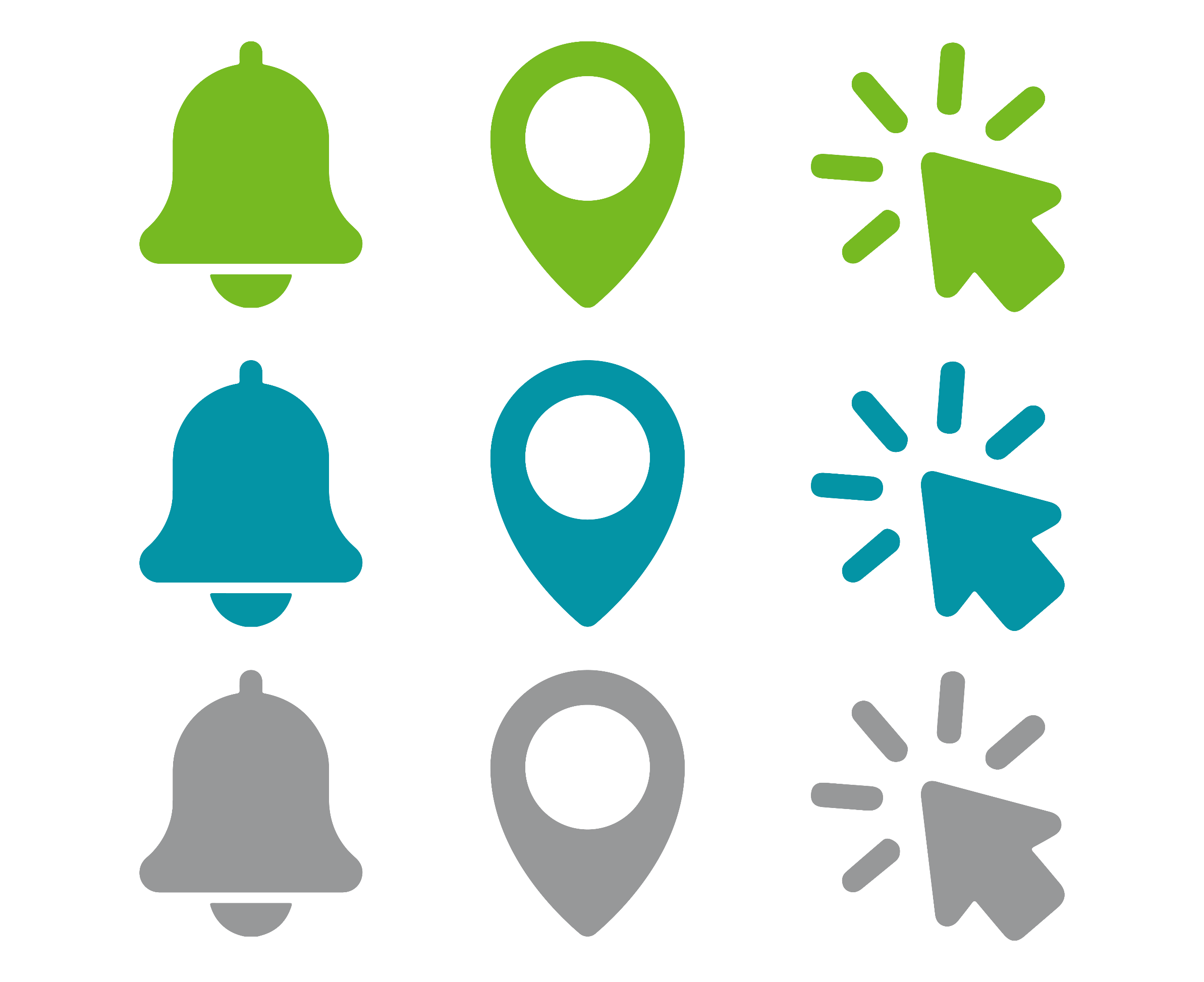 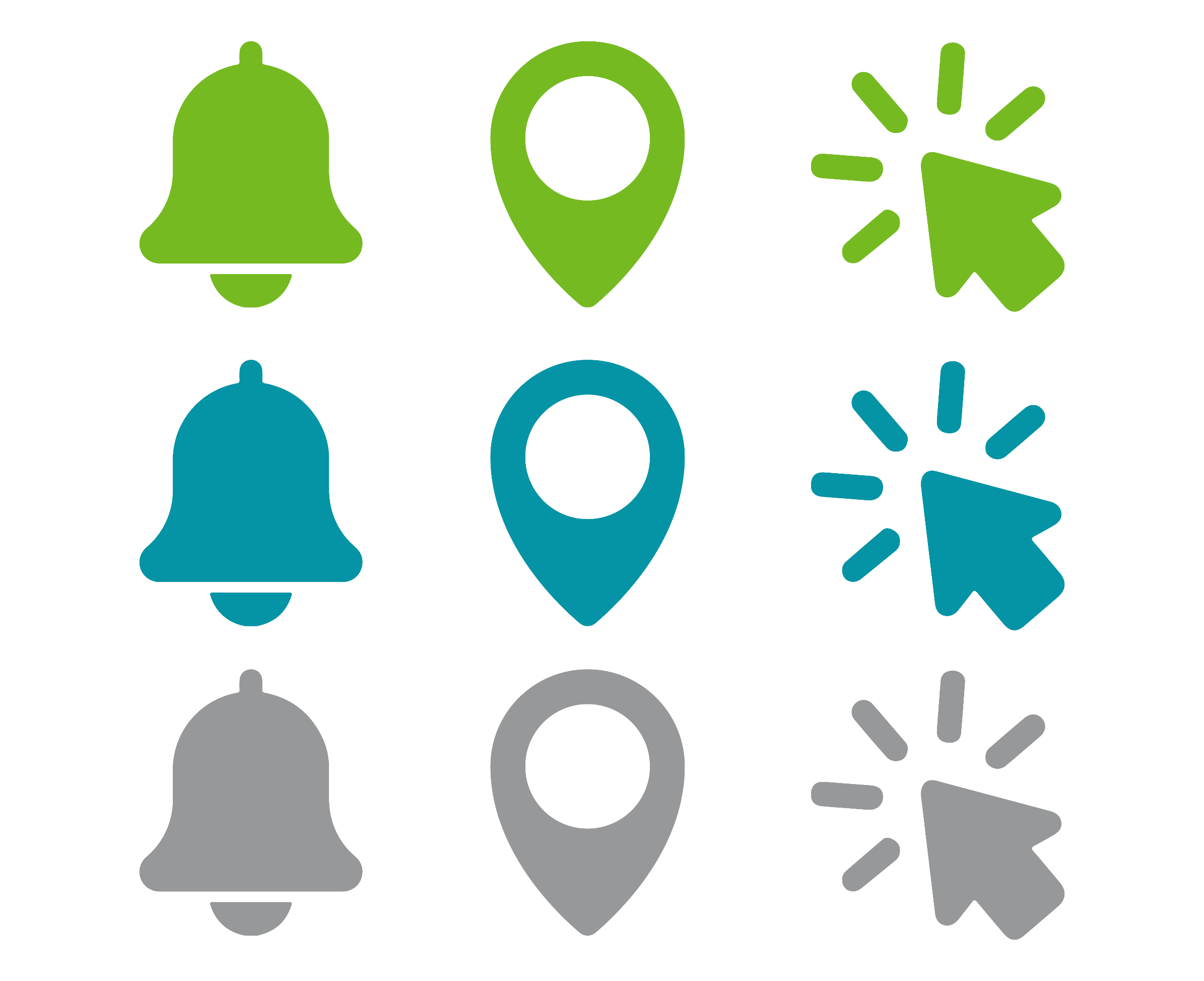 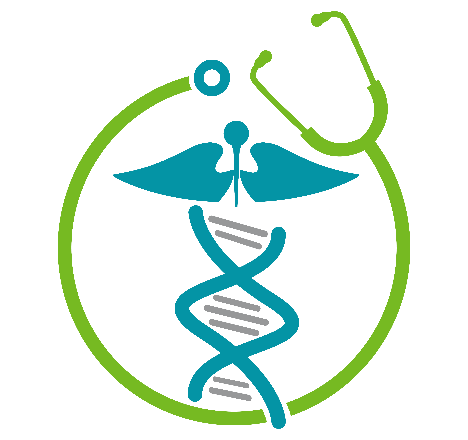 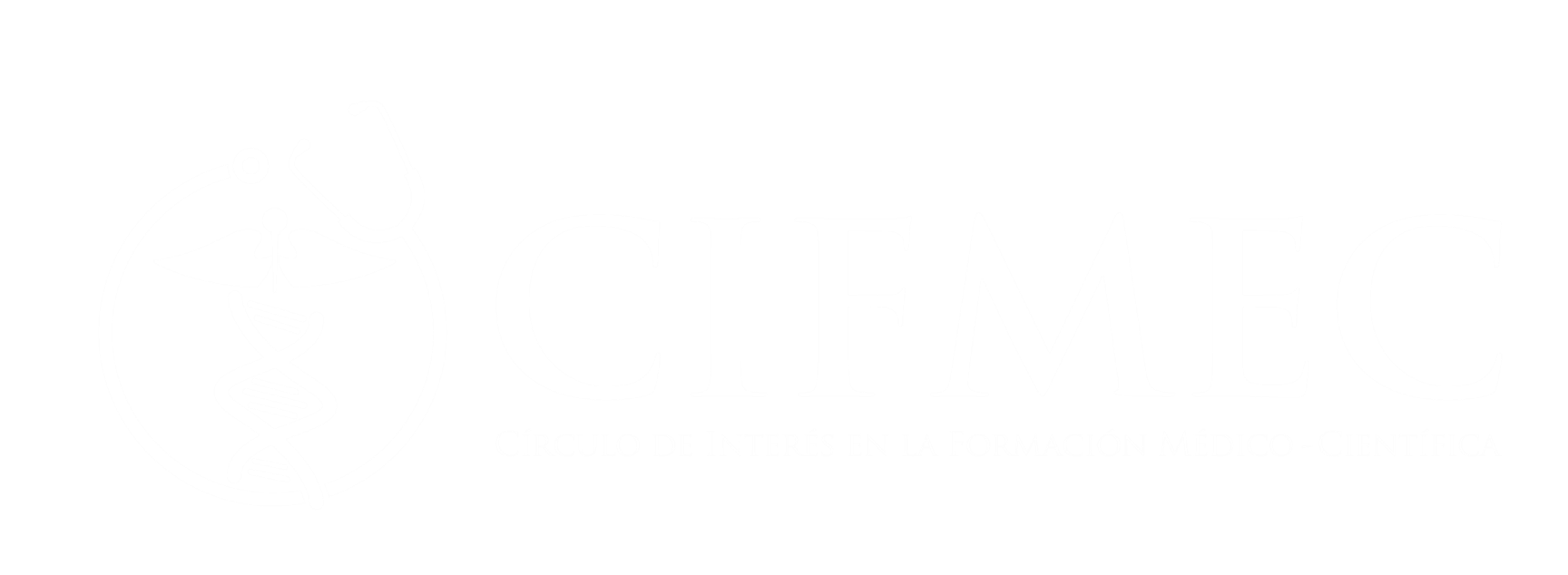 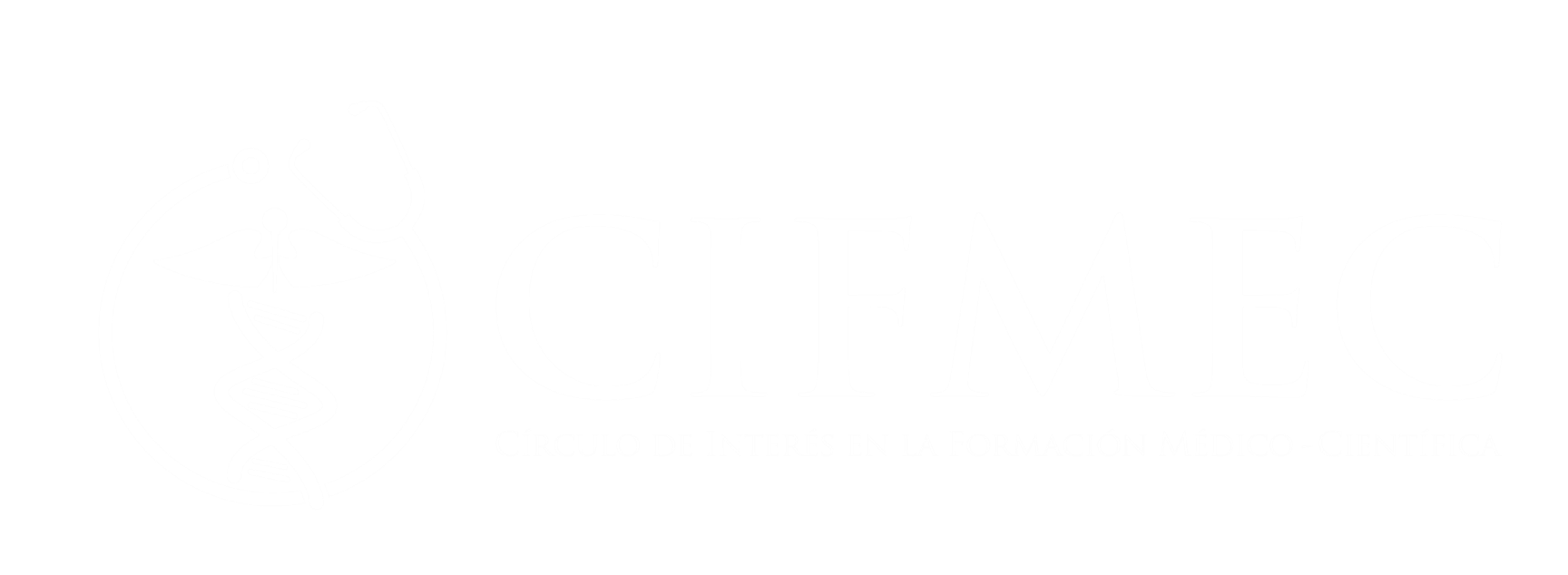